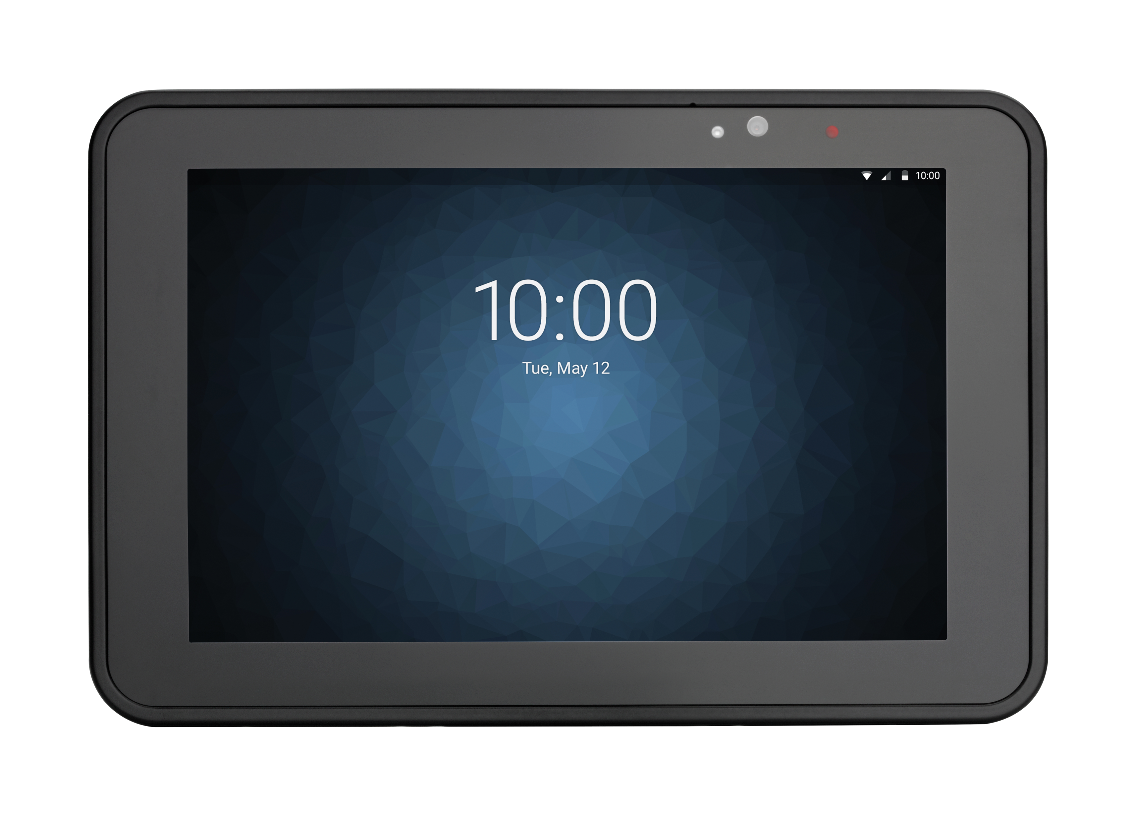 ET51/56Android and Windows Rugged Enterprise Tablets
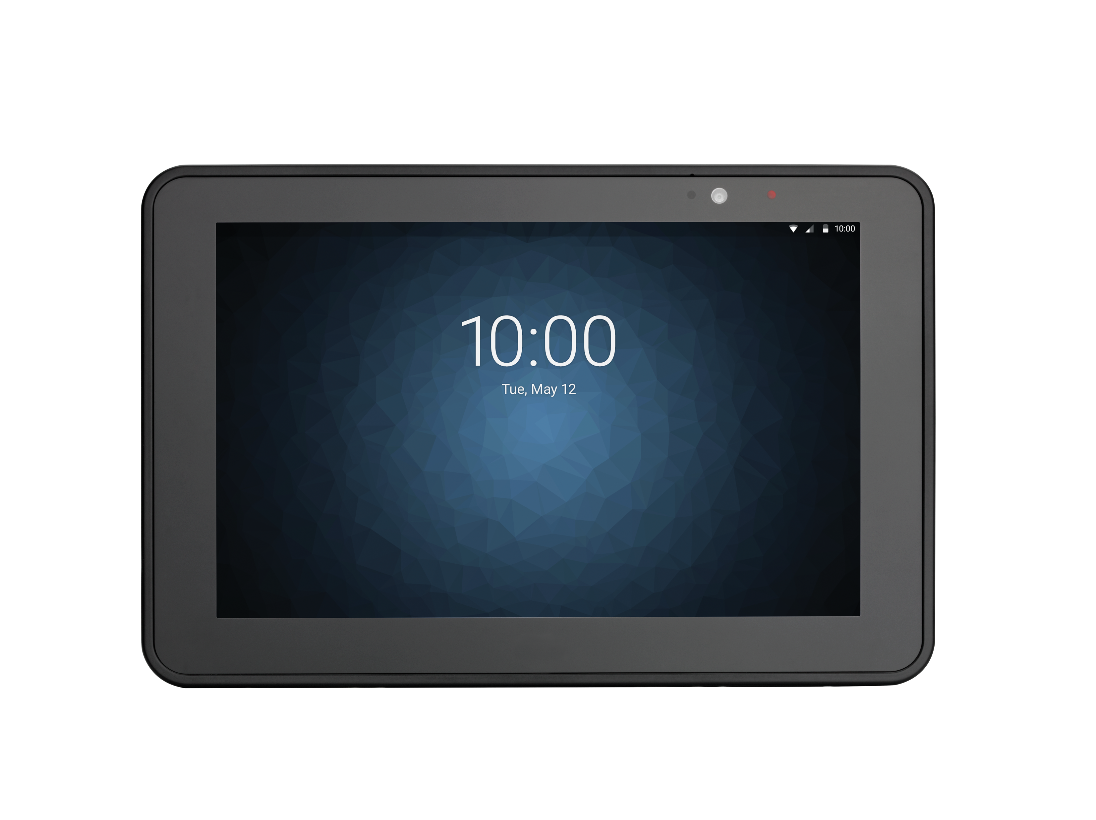 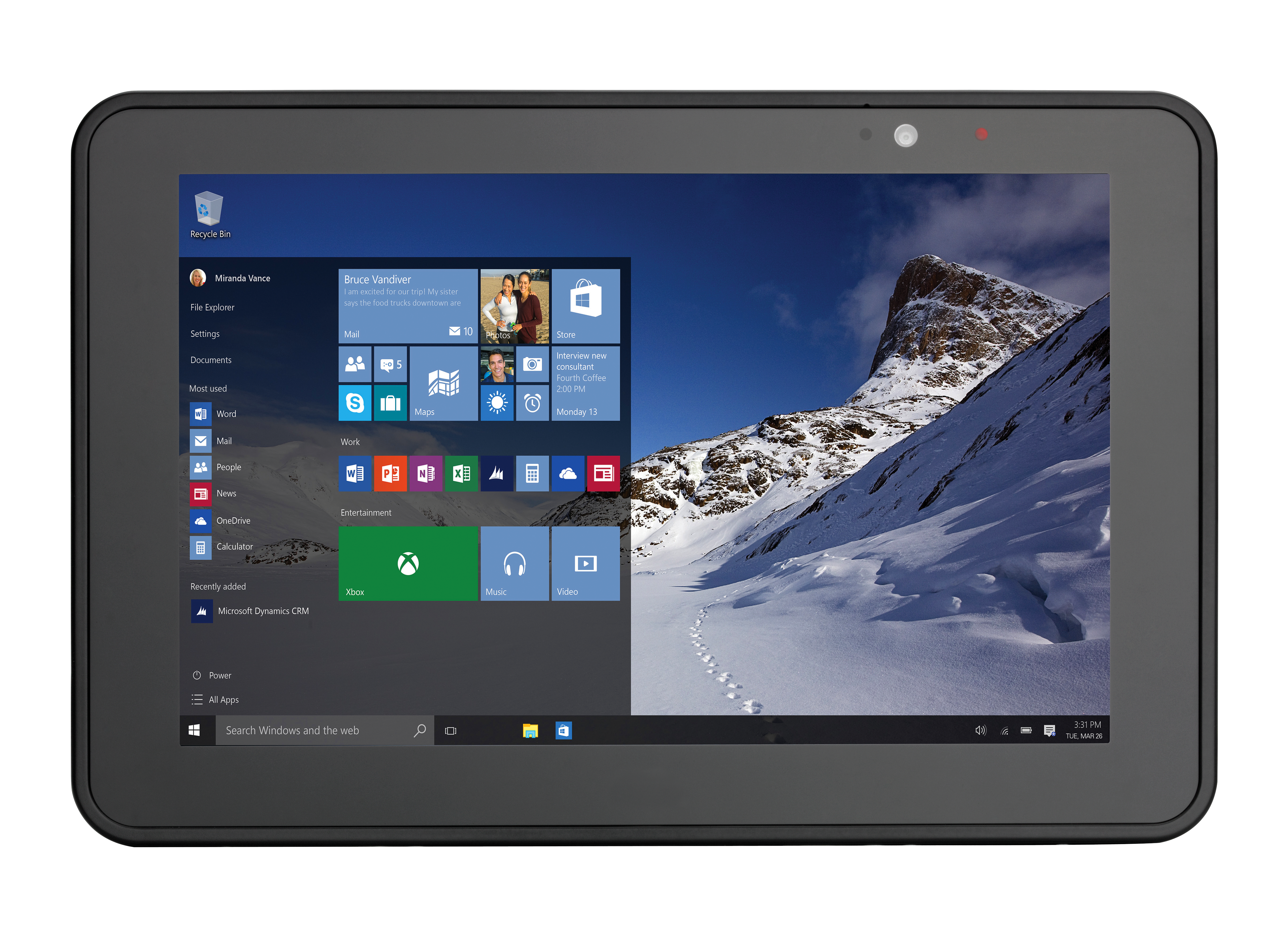 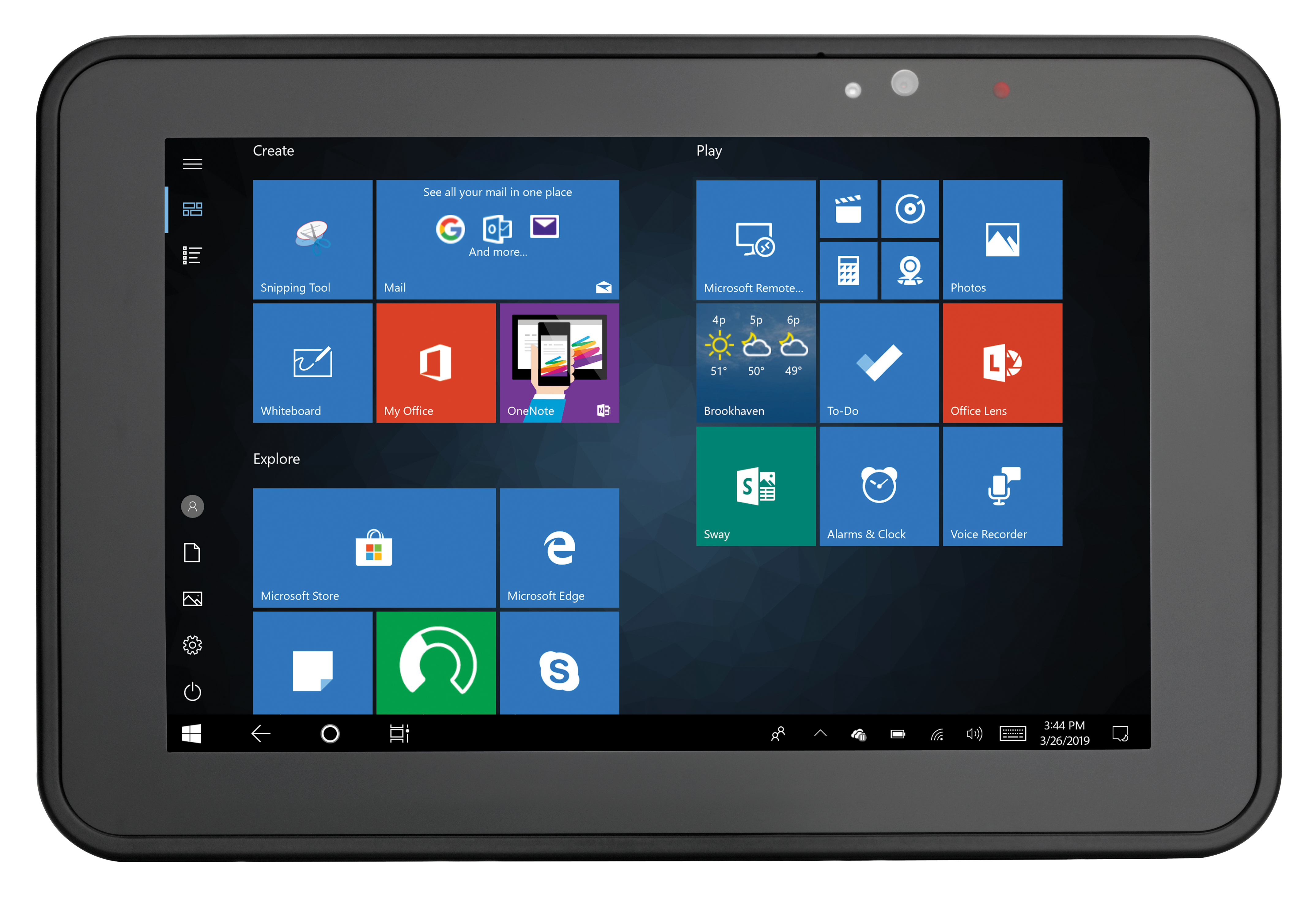 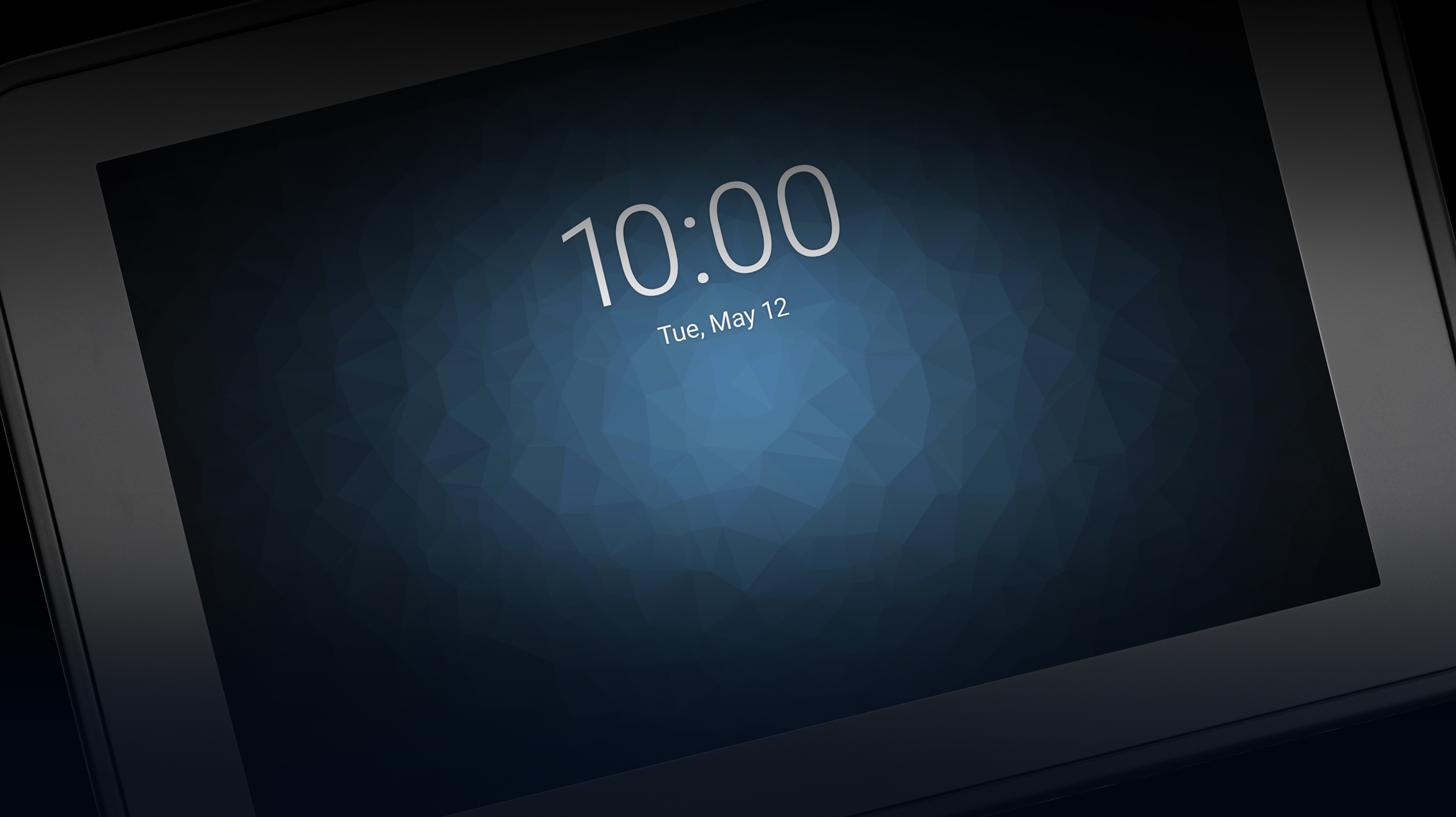 TABLE OF CONTENTS
ANDROID
 COMPETITION
Competitive Feature-to-Feature Comparison Charts: Android 8 in. Competitors	Slides 24 - 35
Customer Engagement Questions: Android and Windows Models	Slides 3 - 5
Upgrade Opportunities: Android and Windows Models	Slides 6 - 11
Individual Competitive Fight Sheets: Android 8 in. Competitors	Slides 12 - 17
Individual Competitive Fight Sheets: Android 10 in. Competitors	Slides 18 - 23
Competitive Feature-to-Feature Comparison Charts: Android 10 in. Competitors	Slides 36 - 48
Individual Competitive Fight Sheets: Windows 8 in. Competitors	Slides 49 -53
Individual Competitive Fight Sheets: Windows 10 in. Competitors	Slides 54 - 59
Competitive Feature-to-Feature Comparison Charts: Windows 8 in. Competitors	Slides 60 - 69
Competitive Feature-to-Feature Comparison Charts: Windows 10 in. Competitors	Slides 70 - 80
Sales Tools: Android and Windows	Slides 81 - 83
WINDOWS
 COMPETITION
2
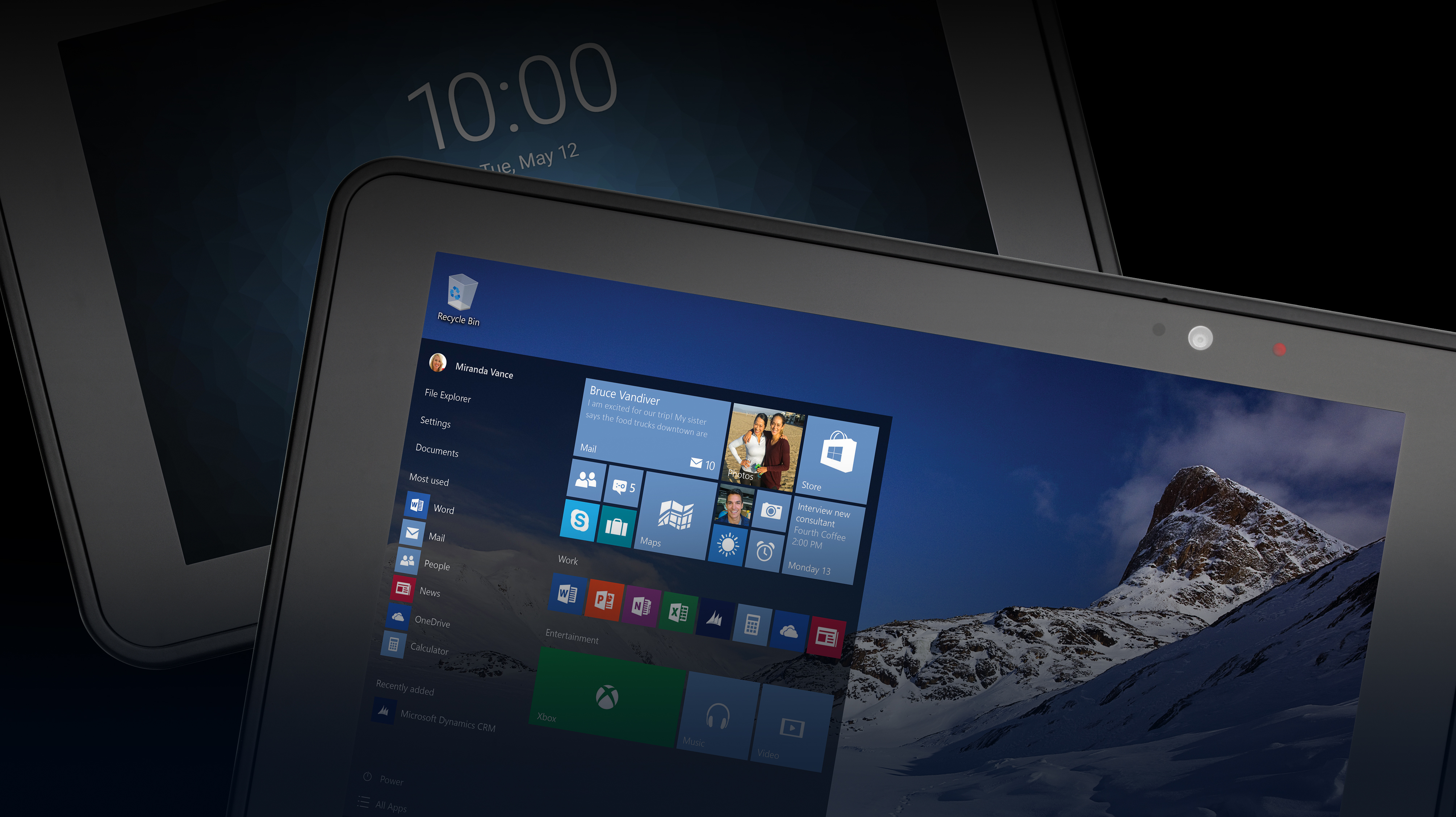 Customer Engagement Questions:
Android and Windows Models
3
Customer Engagement Questions: 1 of 2
Could your workers and managers benefit from the rich data that can be shown on the larger display of a tablet? 
Have you considered consumer tablets, and if so, are you concerned about…
Product lifecycle?
Durability of the device?
How IT will manage the devices? 
Will the tablets be used in scan-intensive applications? What types of barcodes do workers need to scan? 
Do you need an enterprise-class scanning solution capable of first-time, every time capture of barcodes, even dirty and damaged ones? 
Is battery life a factor? Would you like a user-replaceable or hot-swappable battery?
Would your organization benefit from 24x7 device utilization and power availability?
4
Customer Engagement Questions: 2 of 2
Are you migrating or considering migrating to Android, but are concerned about security, manageability and OS lifecycle?  
Do workers experience WiFi “dead spots” in your facility – places where they have trouble connecting to the wireless network? Would you appreciate the latest WiFi advancements for superior WiFi connections? 
What are your environmental requirements? Do workers encounter moisture or dust? Is a 5.9 ft./1.8 m drop to concrete specification important to you?
Do you need to use tablets in vehicles, such as forklifts or delivery trucks? 
Are you using other Zebra mobile computers? Did you know that the ET51/ET56 shares the same ShareCradle charging system as other Zebra mobile computers? 
What type of accessories do you need? Do you need chargers and cradles for desktops or vehicles, or multi-slot chargers and cradles for the backroom? Do you need a wide variety of carrying accessories to maximize comfort for your workers?
What level of post-sales service and support do you expect?
5
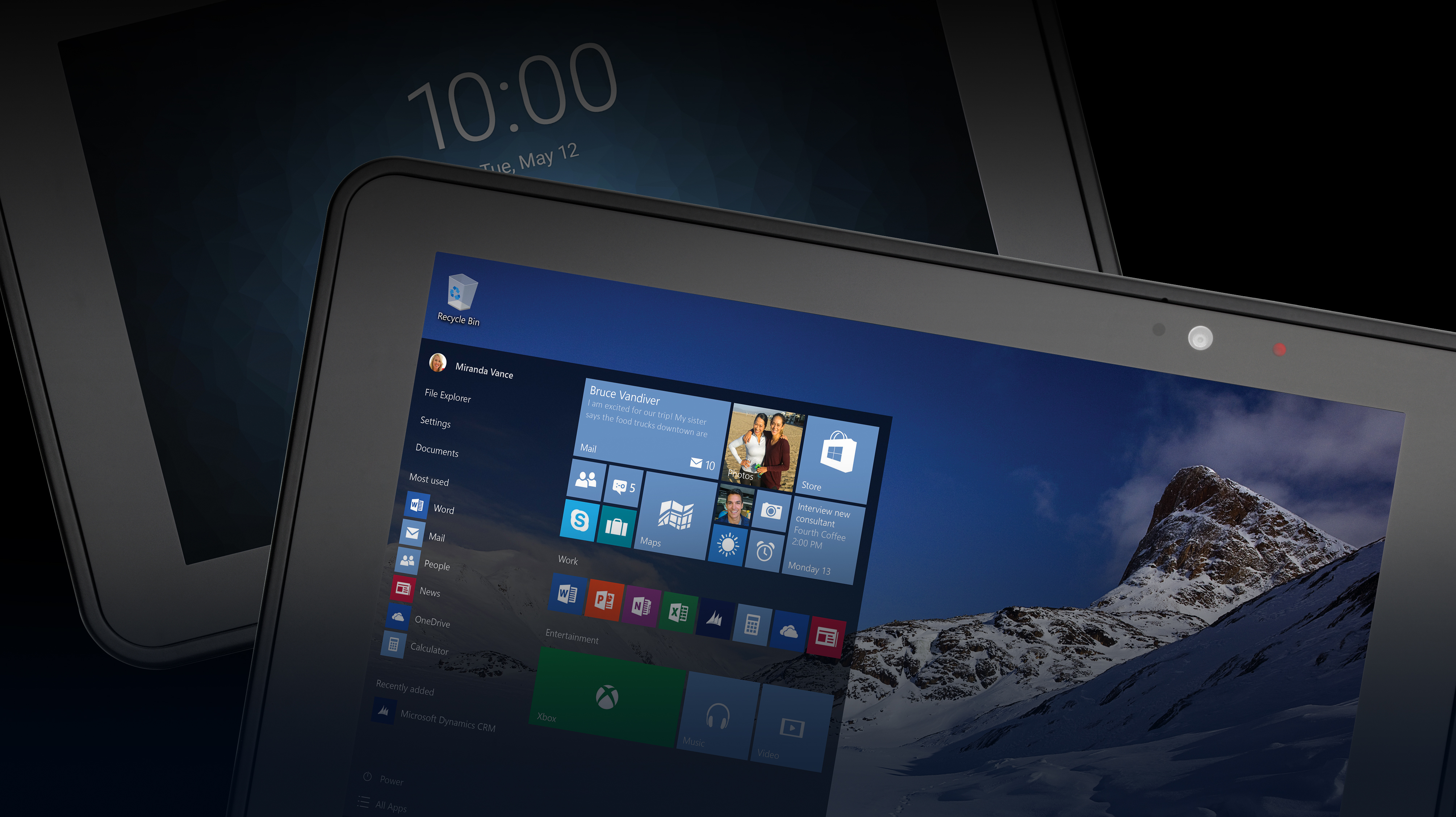 Upgrade Opportunities:
Android and Windows Models
6
Upgrade Opportunity: ET51/ET56 vs. ET50/ET55 Android/Windows
The following chart highlights the new features and advancements in the ET51/ET56 Android and Windows models.
Chart Page 1 of 5
7
Upgrade Opportunity: ET51/ET56 vs. ET50/ET55 Android/Windows
The following chart highlights the new features and advancements in the ET51/ET56 Android and Windows models.
Chart Page 2 of 5
8
Upgrade Opportunity: ET51/ET56 vs. ET50/ET55 Android/Windows
The following chart highlights the new features and advancements in the ET51/ET56 Android and Windows models.
Chart Page 3 of 5
9
Upgrade Opportunity: ET51/ET56 vs. ET50/ET55 Android/Windows
The following chart highlights the new features and advancements in the ET51/ET56 Android and Windows models.
Chart Page 4 of 5
10
Upgrade Opportunity: ET51/ET56 vs. ET50/ET55 Android/Windows
The following chart highlights the new features and advancements in the ET51/ET56 Android and Windows models.
Chart Page 5 of 5
11
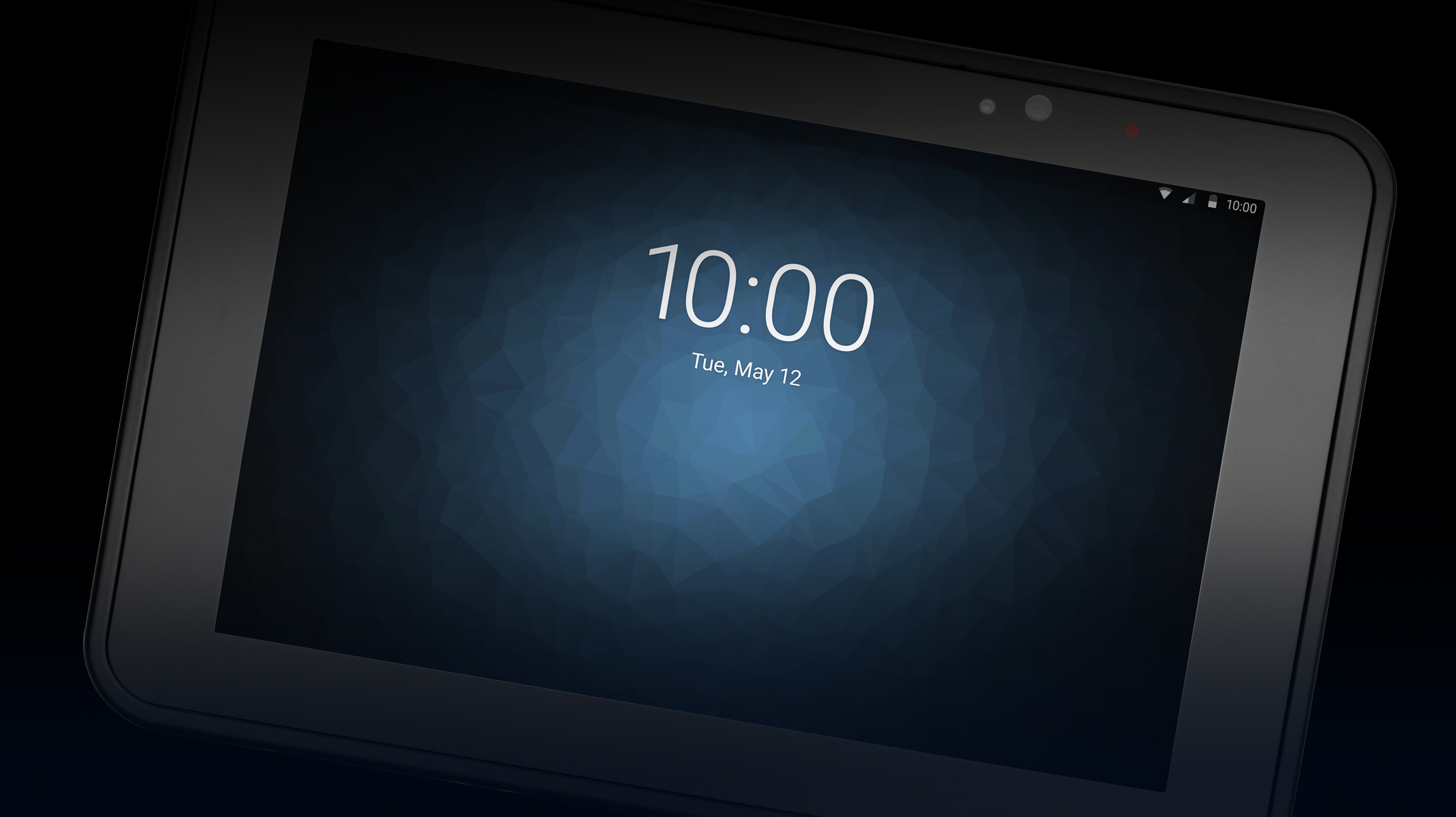 Individual Fight Sheets: 8-inch Android Competitors
12
Android Fight Sheet
Apple iPad Mini
KEY weaknesses
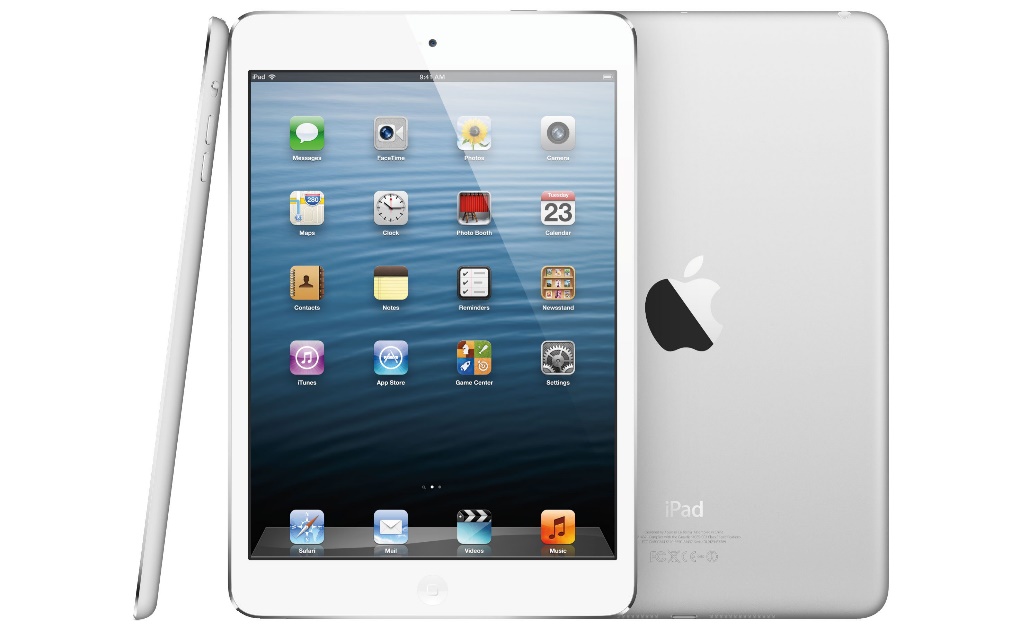 No connectors. The ET51/56 offers standard docking connector, rugged docking connector for use with rugged dock (for forklifts and other vehicles); USB-C for data
No equivalent to Expansion Back to add new feature, for example, a second battery; enterprise-class scanner, rotating handstrap and more
Inferior WiFi — no 801.22ac, 2x2 MU-MIMO or WorryFree WiFi
No perpetual power – no hot-swappable user-removable/replaceable second auxiliary battery; no on-site replaceable main internal battery
No enterprise-class barcode scanning
Lower resolution rear camera: 8 MP vs. 13 MP
Lower resolution front camera 
Not rugged — no drop test, no sealing, no subzero use, no Corning® Gorilla® Glass display
No freezer or subzero use: 32° F/ 0° C  vs. -4° F/ -20° C 
Display: smaller (7.9 in. vs 8.4 in), less bright display (500 vs. 720 nit)
No USB-C port for extended data storage (ET5x is up to 256MB); no user accessible 2 TB Micro SDXC card
No Mobility DNA equivalent
Accessories: no enterprise-class accessories, from docks to chargers to wearing options and backroom charging infrastructure
KEY strengths
Smaller and lighter — nearly half the thickness and half the weight
Offers more storage (8x the ET51/56)
Front camera is higher resolution: 7 MP vs 5 MP
13
Android Fight Sheet
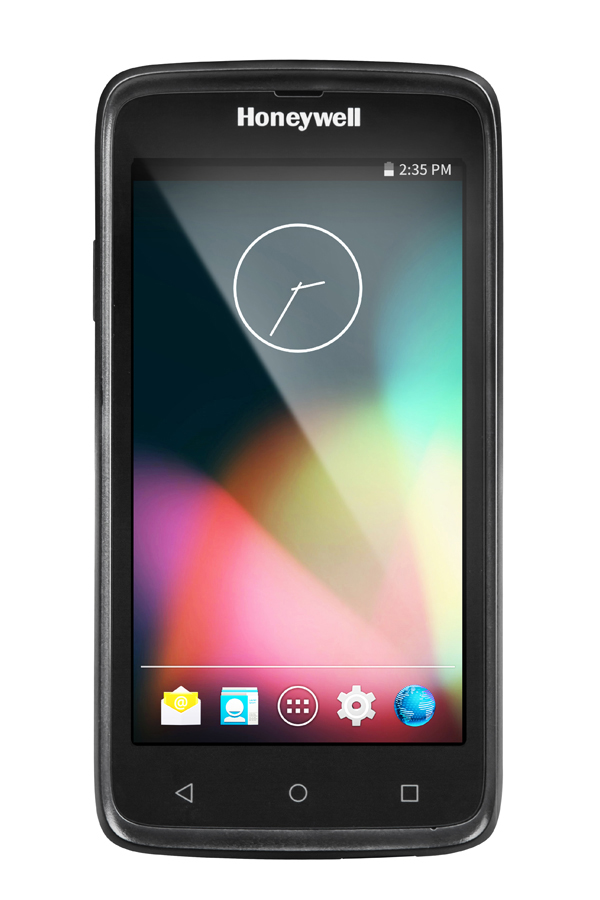 Honeywell EDA70
KEY weaknesses
About 65% thicker and slightly heavier
Fewer connectors — no standard or rugged docking connectors, no USB-C port for extra data storage
Older OS and no future OS support — Android 7.1 vs. Android 8.1 with support for P, Q and R
Slower processor — 1.2 GHz quad-core vs. 2.2 GHz octo-core
50% less memory: 2GB/16GB vs 4GB/32GB
No equivalent to Expansion Back to add new features, such as a second battery
No USB-C port for less external data storage — 32GB vs. 256GB; no user accessible 2 TB Micro SDXC card
Inferior WiFi — no ‘ac’, no WorryFree WiFi, no 2x2 MU-MIMO
No cellular option
Inferior Bluetooth — V4.0 vs. V5.0 + 2.1+EDR
No perpetual power – no hot-swappable user-removable/replaceable second auxiliary battery; no on-site replaceable main internal battery
Inferior maximum drop spec —  no optional rugged frame to provide 5.9 ft./1.8 m drop spec
Inferior cameras: Front – 5MP vs 13 MP; Rear – no camera vs 5 MP
Inferior maximum drop spec —  no optional rugged frame to provide 5.9 ft./1.8 m drop spec
Inferior sealing: IP64 vs. IP65
No subzero use: lowest operating temperature is 14° F/ -10° C  vs. -4° F/ -20° C 
Display weaknesses: smaller (7 in. vs 8.4 in.); lower resolution (1280x720 vs 2560x1600), no nit rating or Corning Gorilla Glass, no support for glove or when wet
No Mobility DNA equivalent
KEY STRENGTHS
Higher standard drop specification: 4 ft./1.2 m vs. 3.3 ft./1 m
Tumble tested
14
Android Fight Sheet
Panasonic FZ-B2
KEY Weaknesses
About 40% thicker and a little heavier
Fewer connectors: no rugged connectors for vehicle mount, i.e. forklifts
Older OS with no future support: Android 6.0.1 Marshmallow vs. Android 8.1 Oreo with support for P, Q and R
Slower processor: 1.92 GHz quad-core vs. 2.2 GHz octo-core
Half the RAM: 2GB vs 4 GB
No equivalent to Expansion Back to add new features, such as a second battery
No USB-C port for limited extended data storage: 32GB vs 256GB; no user accessible 2 TB Micro SDXC card
Inferior WiFi — no WorryFree WiFi or 2x2 MU-MIMO
Inferior Bluetooth — V4.2 with EDR vs. V5.0 + 2.1+EDR
No perpetual power – no hot-swappable user-removable/replaceable second auxiliary battery; no on-site replaceable main internal battery
Lower capacity standard battery: 3220 mAh vs. 6440 mAh
Inferior cameras: Rear — 8 MP vs. 13 MP; Front —  720p webcam vs. 5 MP
Inferior maximum drop spec —  no optional rugged frame to provide 5.9 ft./1.8 m drop spec
Display weaknesses: Smaller (7 in. vs 8.4 in.); lower resolution (1280x800 vs 2560x1600); 500 vs 720 nit; no Corning Gorilla Glass
No Mobility DNA equivalent
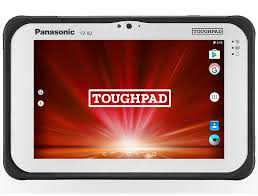 KEY strengths
Battery: optional extended 7100 mAh battery; bridge battery for battery swaps
More rugged: Higher standard drop spec (5 ft./1.5m vs 3.3 ft./1m); has tumble spec; higher IP67 sealing
15
Android Fight Sheet
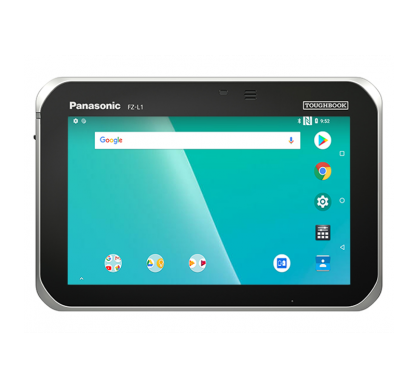 Panasonic FZ-L1
KEY weaknesses
Fewer connectors: no rugged connectors for vehicle mount, i.e. forklifts
No USB-C port for less external data storage; no user accessible 2 TB Micro SDXC card
No future OS support, unlike the ET51/ET56, which supports P, Q and R
Slower processor: 1.1 GHz quad-core vs. 2.2 GHz octo-core
Half the memory: 2GB/16GB vs 4GB/32GB
No equivalent to Expansion Back to add new features, such as a second battery
Inferior WiFi — no ‘ac’, no WorryFree WiFi, no 2x2 MU-MIMO
Inferior Bluetooth — V4.2 vs. V5.0 + 2.1+EDR
50% lower capacity battery — 3200 mAh vs 6440 mAh
No perpetual power – no hot-swappable user-removable/replaceable second auxiliary battery; no on-site replaceable main internal battery
Inferior barcode scanning: SE4710 vs. SE4750
Inferior cameras: Rear — 13 MP vs 8 MP; Front —  no front camera vs. 5 MP
Inferior maximum drop spec —  no optional rugged frame to provide 5.9 ft./1.8 m drop spec
Display weaknesses: Smaller (7 in. vs 8.4 in.); lower resolution (1280x800 vs 2560x1600), no nit rating for outdoor readability; no Corning Gorilla Glass
No Mobility DNA equivalent
KEY STRENGTHS
Lighter
More rugged: higher standard drop spec (5 ft./1.5m vs 3.3 ft./1m); has tumble spec; higher IP67 sealing
Warm swap main battery
16
Android Fight Sheet
Samsung Galaxy Tab Active2
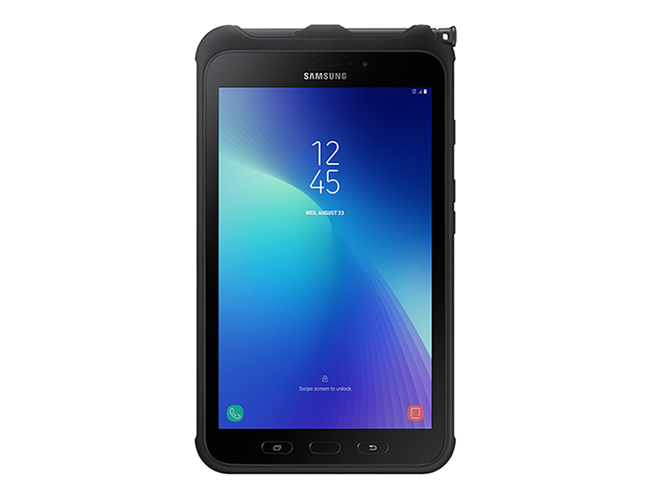 KEY Weaknesses
No USB-C port for less external data storage; no user accessible 2 TB Micro SDXC card
No equivalent to Expansion Back to add new features, such as a second battery
Older OS with no future support: Android 7.0.1 Nougat vs. Android 8.1 Oreo with support for P, Q and R
Slower processor: 1.6 GHz octo-core vs. 2.2 GHz octo-core
Less memory: 3GB/16GB vs. 4GB/32GB
Inferior WiFi — no WorryFree WiFi, no 2x2 MU-MIMO
Lower capacity battery — 4450 mAh vs 6440 mAh
No perpetual power – no hot-swappable user-removable/replaceable second auxiliary battery; no on-site replaceable main internal battery
No enterprise-class scanning option
Lower resolution rear camera: 8 MP vs 13 MP
Inferior maximum drop spec —  no optional rugged frame to provide 5.9 ft./1.8 m drop spec
Display weaknesses: Smaller (8 in. vs 8.4 in.); lower resolution (1280x800 vs 2560x1600), no nit rating for outdoor readability
Accessories: third party only, fewer available accessories
No Mobility DNA equivalent
KEY strengths
Slightly thinner and lighter
Higher IP68 sealing
17
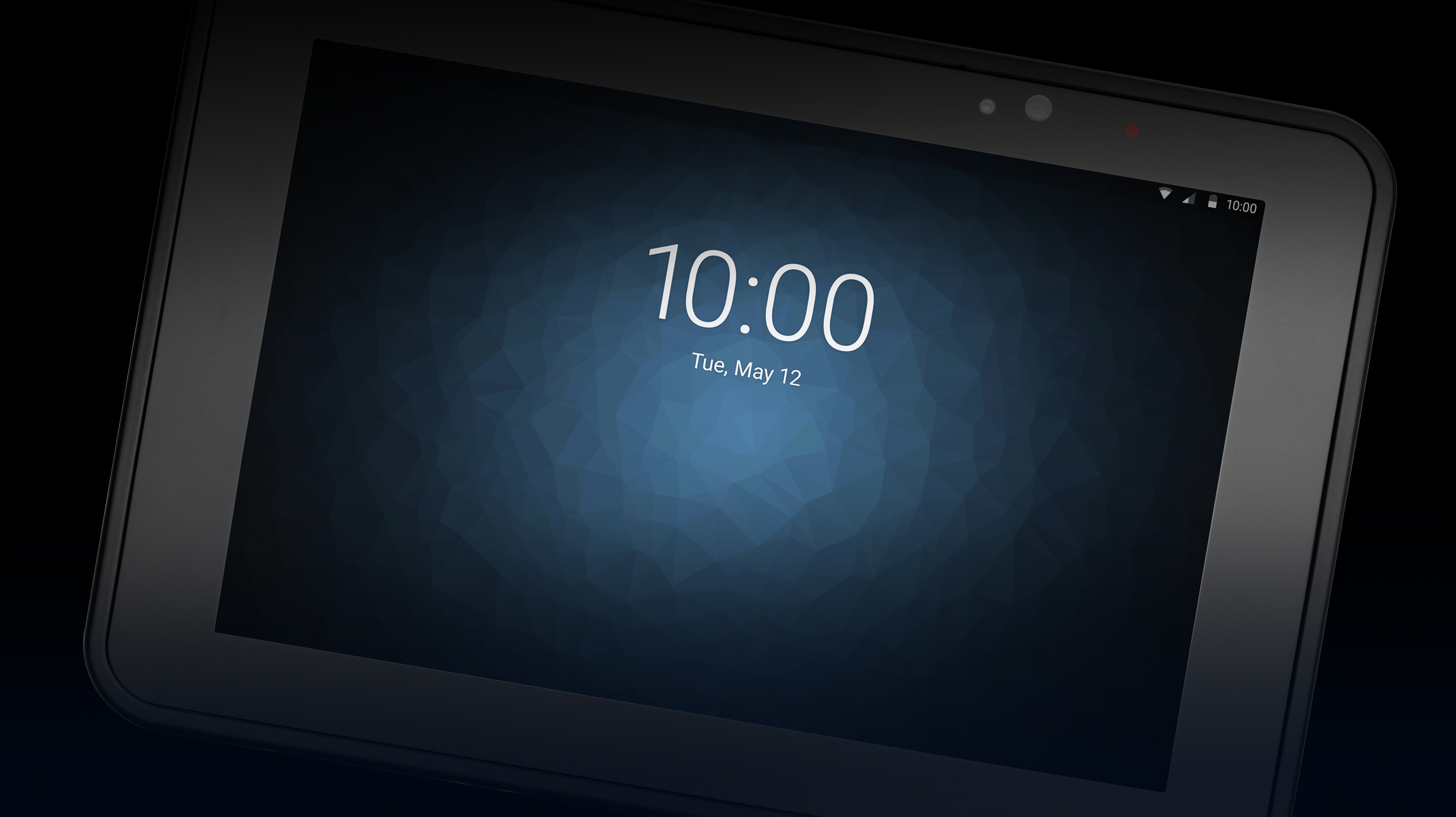 Individual Fight Sheets: 10-inch Android Competitors
18
Android Fight Sheet
Apple iPad
KEY Weaknesses
No connectors rugged docking connector for use with rugged dock (for forklifts and other vehicles)
No equivalent to Expansion Back to add new features, such as a second battery
Inferior WiFi — no 2x2 MU-MIMO or WorryFree WiFi
No perpetual power – no hot-swappable user-removable/replaceable second auxiliary battery; no on-site replaceable main internal battery
No enterprise-class barcode scanning
Not rugged — no drop test, no sealing, no subzero use, no Corning Gorilla Glass display
Display — smaller: 9.7 in. vs 10.1 in.; lower resolution (2388x1668 vs. 2650x1600), no Corning Gorilla Glass; no support for glove or when wet
No USB-C port for limited extended data storage (ET5X offers up to 256GB); no user accessible 2 TB Micro SDXC card
No Mobility DNA equivalent
Accessories: no enterprise-class accessories, from docks to chargers to wearing options and backroom charging infrastructure
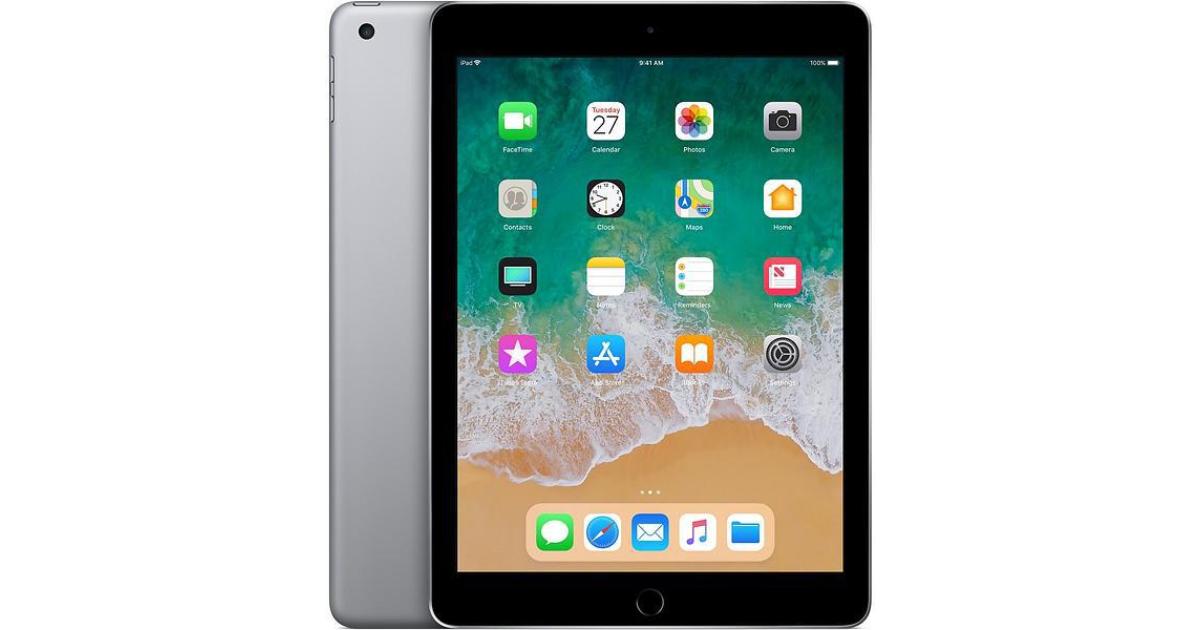 KEY strengths
Smaller and lighter — nearly half the thickness and about 35% lighter
Offers more storage (4x the ET51/56)
Slightly brighter display for outdoor readability: 600 vs 540 nit
19
Android Fight Sheet
Bluebird Pidion RT100
KEY weaknesses
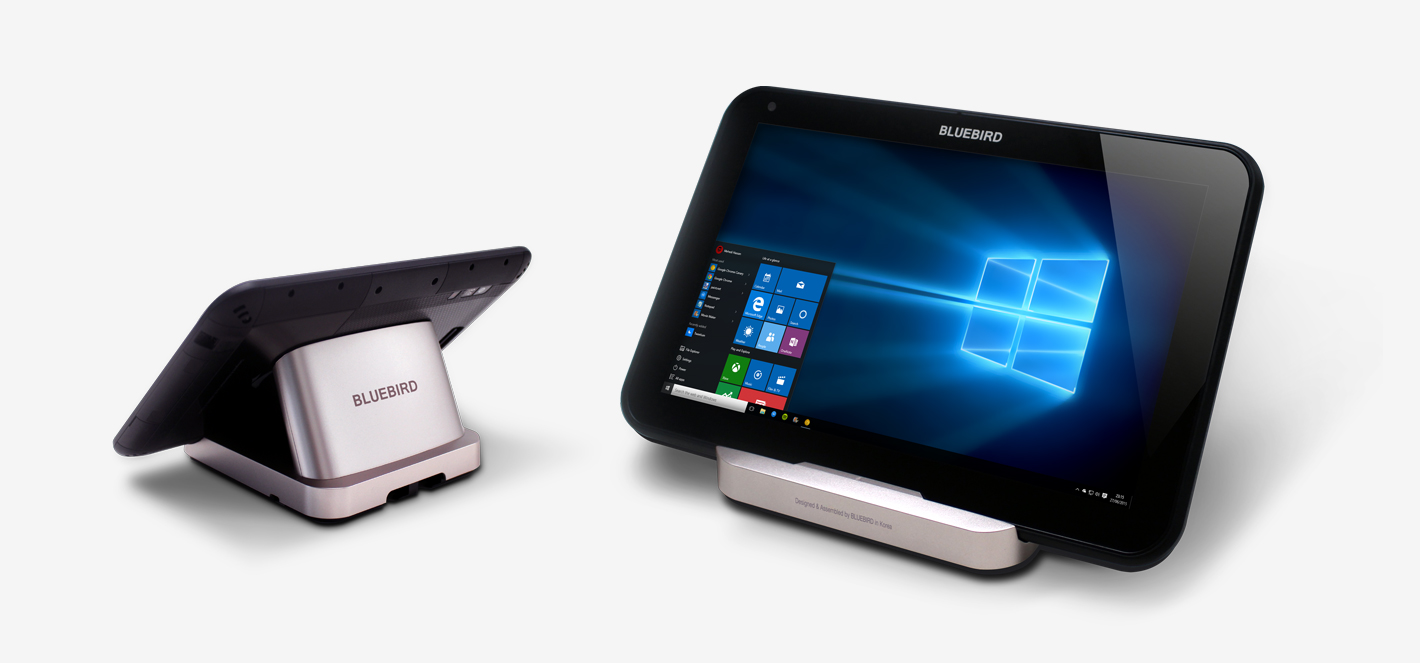 Slightly thicker and slightly heavier
Fewer connectors: no rugged connectors for vehicle mount, i.e. forklifts
No equivalent to Expansion Back to add new features, such as a second battery
Much older OS with no future support: Android 4.4 KitKat vs. Android 8.1 Oreo with support for P, Q and R
Slower processor: 1.83 GHz quad-core vs. 2.2 GHz octo-core
Less memory: 2GB/16GB or 32GB vs. 4GB/32GB
No USB-C port for limited extended data storage: 64GB vs 256GB; no user accessible 2 TB Micro SDXC card
Inferior WiFi — no ‘ac’, no WorryFree WiFi, no 2x2 MU-MIMO
Inferior Bluetooth — V4.0 vs. V5.0
Lower capacity battery — 6000 mAh vs 9660 mAh
No perpetual power – no hot-swappable user-removable/replaceable second auxiliary battery; no on-site replaceable main internal battery
Inferior maximum drop spec —  no optional rugged frame to provide 5.9 ft./1.8 m drop spec
No enterprise-class scanning option
Inferior cameras: Rear– 5MP vs 13 MP; Front– 2 MP vs 5 MP
No subzero use: lowest operating temperature is 14° F/ -10° C  vs. -4° F/ -20° C 
Display weaknesses: lower resolution (1280x800 vs 2560x1600), no nit rating for outdoor readability, no support for glove or when wet 
No Mobility DNA equivalent
KEY STRENGTHS
Higher standard drop specification: 4 ft./1.2 m vs. 3.3 ft./1 m
20
Android Fight Sheet
Data Limited DLI10
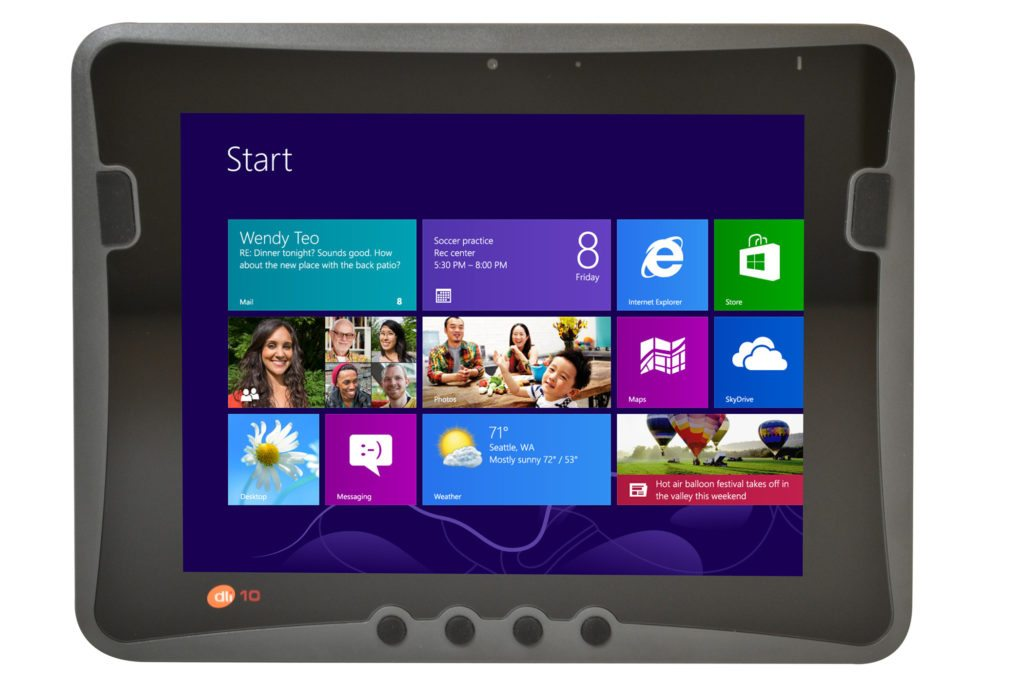 KEY weaknesses
Over 50% thicker and over 80% heavier
Fewer connectors — no standard or rugged docking connectors, no USB-C port for extra data storage
Older OS with no future support: Android 6.0.1 Marshmallow vs. Android 8.1 Oreo with support for P, Q and R
No USB-C port for limited extended data storage (ET5X offers up to 256GB); no user accessible 2 TB Micro SDXC card
Slower processor — 1.8 GHz quad-core vs. 2.2 GHz octo-core
Inferior WiFi — no WorryFree WiFi or 2x2 MU-MIMO
No equivalent to Expansion Back to add new features, such as a second battery
Inferior Bluetooth — V4.0 vs. V5.0
No perpetual power – no hot-swappable user-removable/replaceable second auxiliary battery; no on-site replaceable main internal battery
50%+ lower capacity battery — 3950 mAh vs 9660 mAh
Inferior cameras: Rear – 5MP vs 13 MP; Front – 2 MP vs 5 MP
Inferior maximum drop spec —  no optional rugged frame to provide 5.9 ft./1.8 m drop spec
Lower sealing: IP54 vs. IP65
No subzero use: lowest operating temperature is 14° F/ -10° C  vs. -4° F/ -20° C 
Display weaknesses: smaller (9.7 in. vs 10.1 in) lower resolution (1024x768 vs 2560x1600), lower nit rating (350 vs 540), doesn’t work with gloves or when wet, no Corning Gorilla Glass
No Mobility DNA equivalent
Fewer enterprise class accessories
KEY strengths
Higher standard drop specification: 4 ft./1.2 m vs. 3.3 ft./1 m
Twice the standard Flash (64GB vs. 32GB); higher  memory option (256GB)
Has bridge battery
More enterprise class scanning options: 1D laser and 1D long range laser
21
Android Fight Sheet
Lenovo Tab 4 10 Business
KEY Weaknesses
Fewer connectors — no standard or rugged docking connectors, 
No USB-C port for limited extended data storage (ET5X offers up to 256GB); no user accessible 2 TB Micro SDXC card
No equivalent to Expansion Back to add new features, such as a second battery
Older OS with no future support: Android 7.1 Nougat vs. Android 8.1 Oreo with support for P, Q and R
Slower processor — 1.4 GHz quad-core vs. 2.2 GHz octo-core
Half the memory: 2GB/16GB vs 4GB/32GB
Inferior WiFi — no ‘ac’, no WorryFree WiFi or 2x2 MU-MIMO
Inferior Bluetooth — V4.0 vs. V5.0
Lower capacity battery — 7000 mAh vs 9660 mAh
No perpetual power – no hot-swappable user-removable/replaceable second auxiliary battery; no on-site replaceable main internal battery
No enterprise-class scanning option
Inferior cameras: Rear – 5MP vs 13 MP; Front – 2 MP vs 5 MP
Not rugged:  no drop specification or sealing
Display weaknesses: lower resolution (1280x800 vs 2560x1600), lower nit rating (350 vs 540), doesn’t work with gloves or when wet, no Corning Gorilla Glass
No Mobility DNA equivalent
Fewer enterprise-class accessories
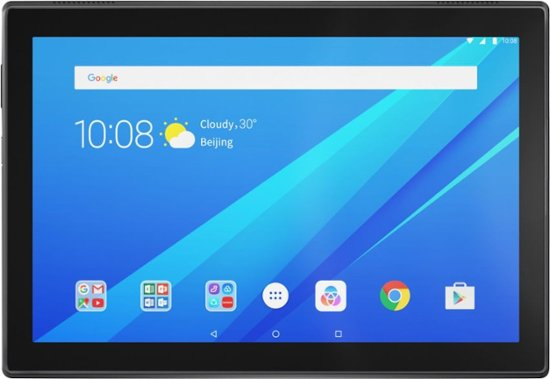 KEY strengths
Thinner and lighter
22
Android Fight Sheet
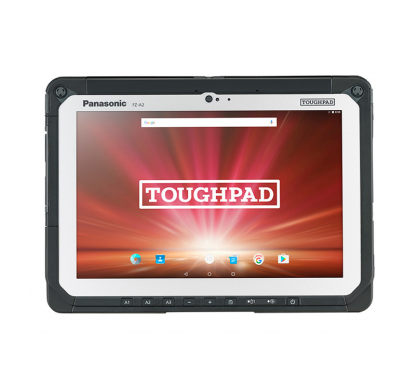 Panasonic FZ-A2
KEY weaknesses
Thicker and heavier
No rugged docking connectors
Older OS with no future support: Android 6.0.1 Marshmallow vs. Android 8.1 Oreo with support for P, Q and R
Slower processor — 1.44 GHz quad-core vs. 2.2 GHz octo-core
No USB-C port for limited extended data storage: 64GB vs 256GB; no user accessible 2 TB Micro SDXC card
No equivalent to Expansion Back to add new features, such as a second battery
Inferior WiFi — no WorryFree WiFi or 2x2 MU-MIMO
Inferior Bluetooth — V4.2 vs. V5.0
Lower capacity battery — 2720 mAh vs 9660 mAh
No perpetual power – no hot-swappable user-removable/replaceable second auxiliary battery; no on-site replaceable main internal battery
No enterprise-class scanning option
Inferior cameras: Rear – 8MP vs 13 MP; Front – 2 MP vs 5 MP
Inferior maximum drop spec —  no optional rugged frame to provide 5.9 ft./1.8 m drop spec
Display: lower resolution (1920x1200 vs 2560x1600)
No Mobility DNA equivalent
Fewer enterprise-class accessories
KEY strengths
Has bridge battery
Higher standard drop specification: 5 ft./1.5 m vs. 3.3 ft./1 m
Higher nit rating for outdoor readability: 800 vs 540
23
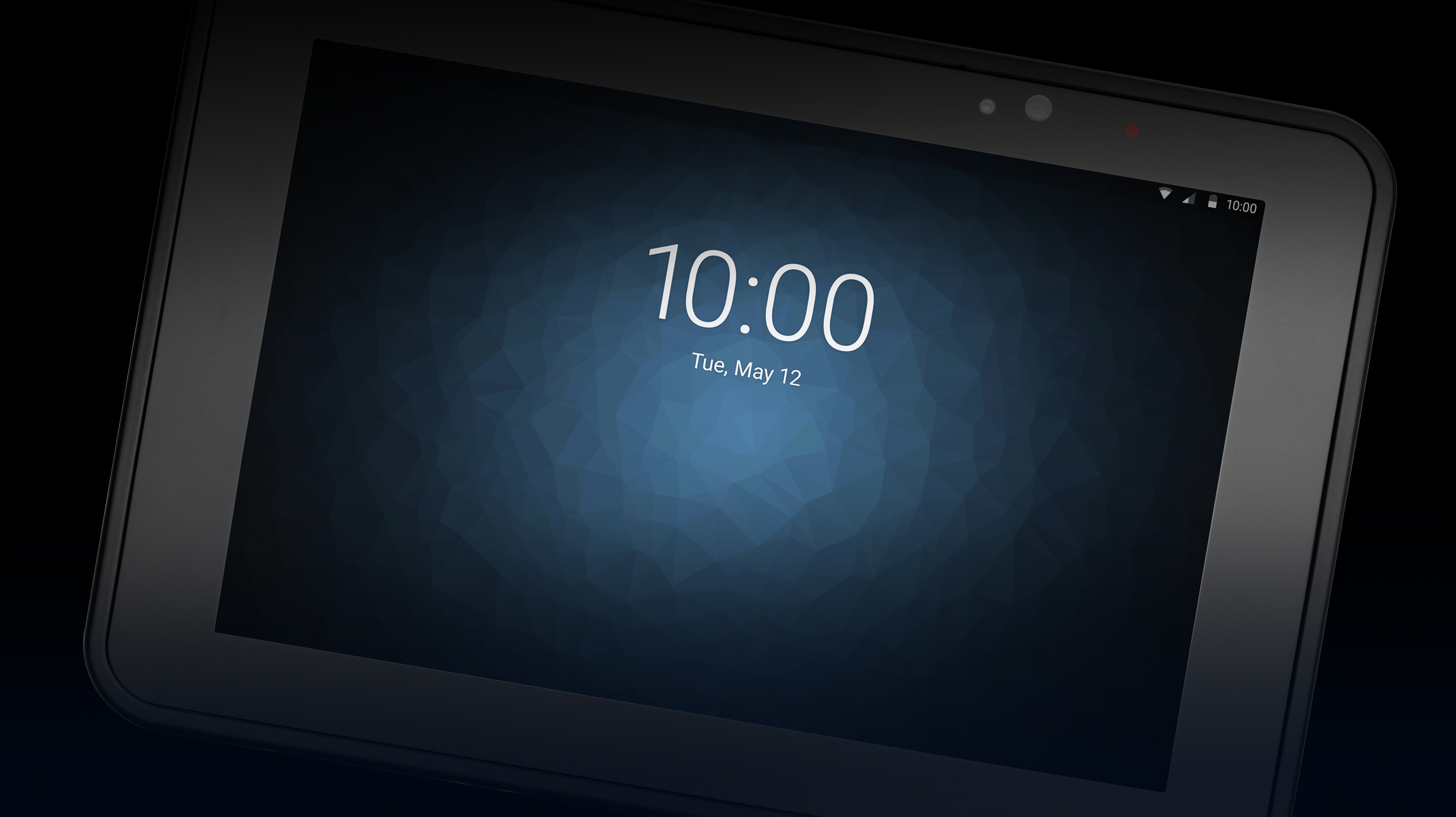 Competitive Feature-to-Feature Comparison Charts: 8-inch Android
24
Android Competitive Comparison: 8-inch tablets
In the following chart, where appropriate, yellow shading indicates the best specification available for a feature. Competitive information is based on publicly available information.
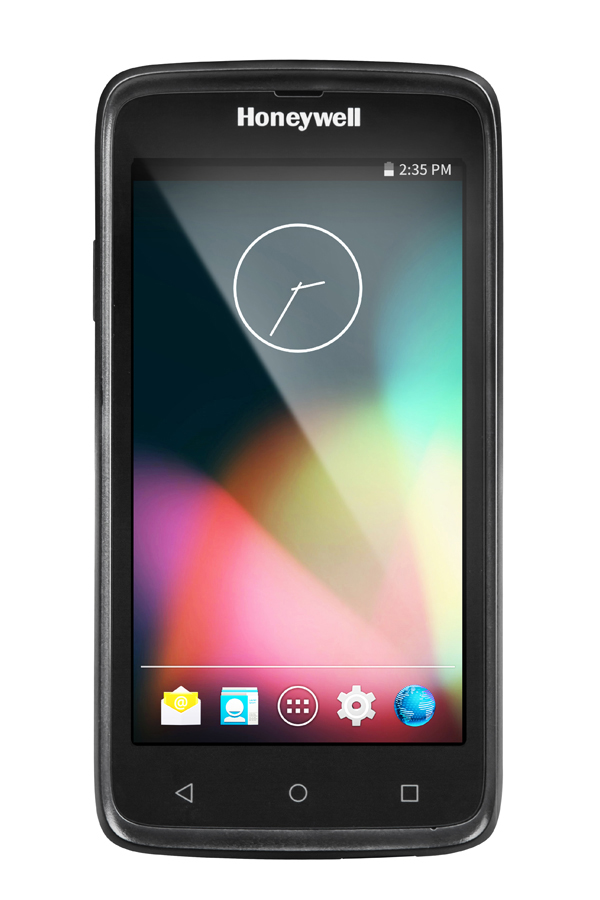 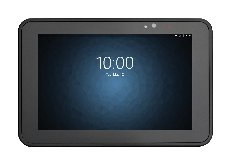 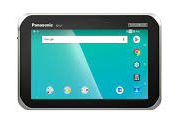 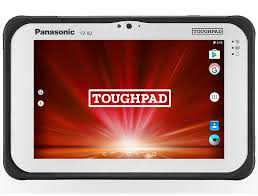 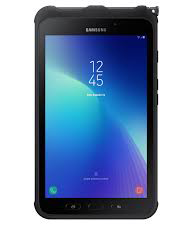 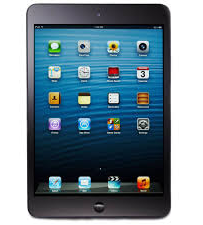 25
Android Competitive Comparison: 8-inch tablets
In the following chart, where appropriate, yellow shading indicates the best specification available for a feature. Competitive information is based on publicly available information.
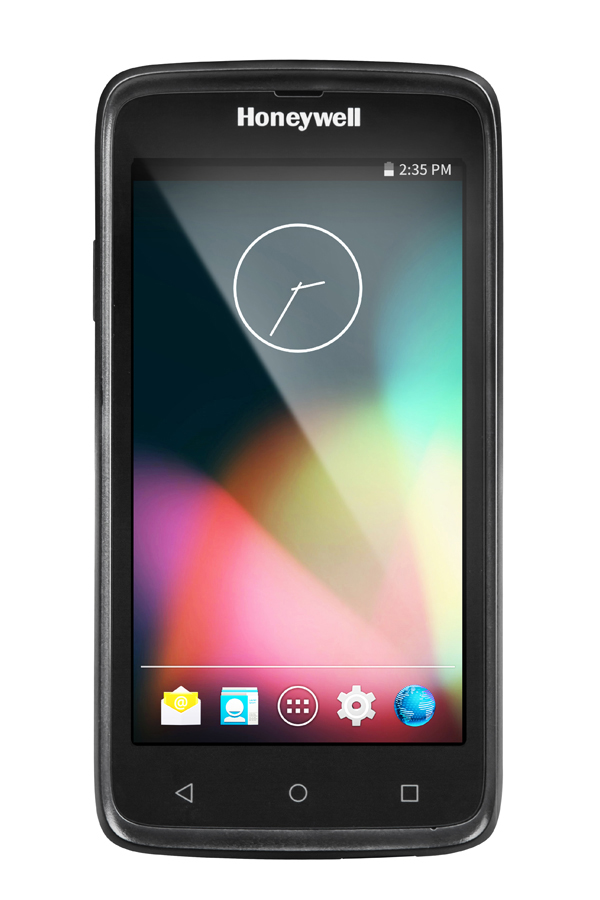 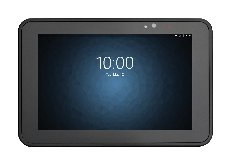 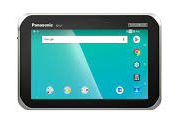 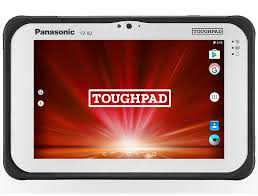 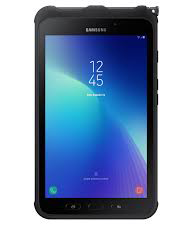 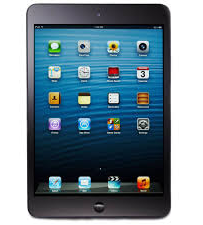 26
Android Competitive Comparison: 8-inch tablets
In the following chart, where appropriate, yellow shading indicates the best specification available for a feature. Competitive information is based on publicly available information.
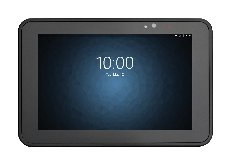 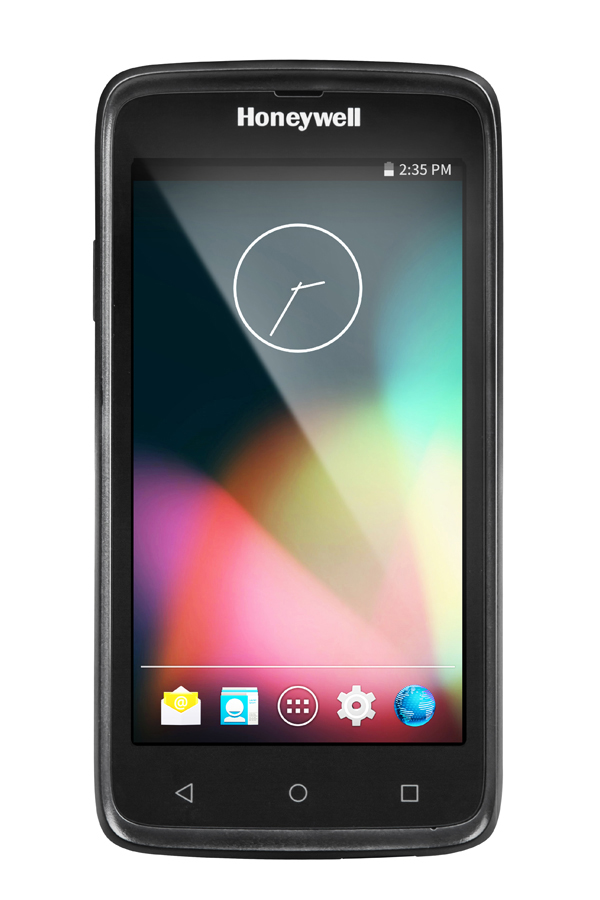 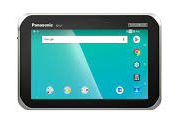 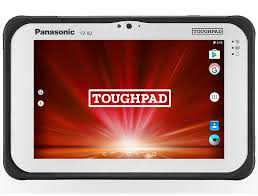 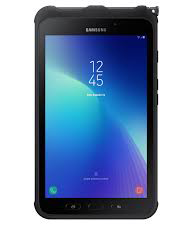 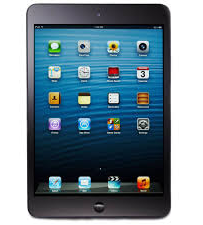 27
Android Competitive Comparison: 8-inch tablets
In the following chart, where appropriate, yellow shading indicates the best specification available for a feature. Competitive information is based on publicly available information.
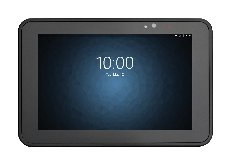 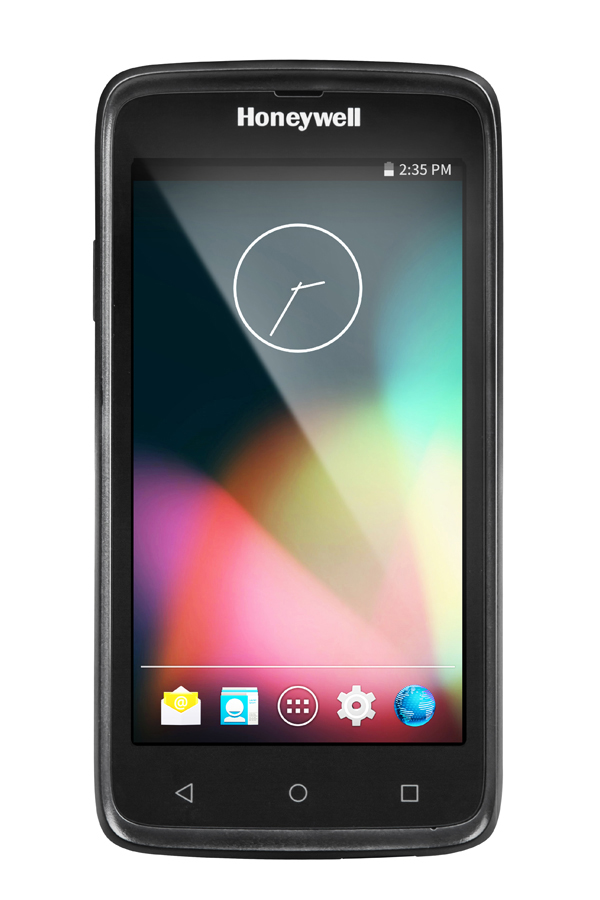 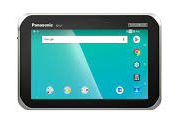 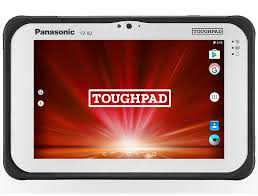 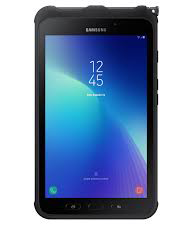 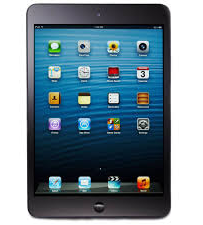 28
Android Competitive Comparison: 8-inch tablets
In the following chart, where appropriate, yellow shading indicates the best specification available for a feature. Competitive information is based on publicly available information.
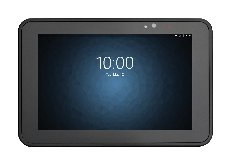 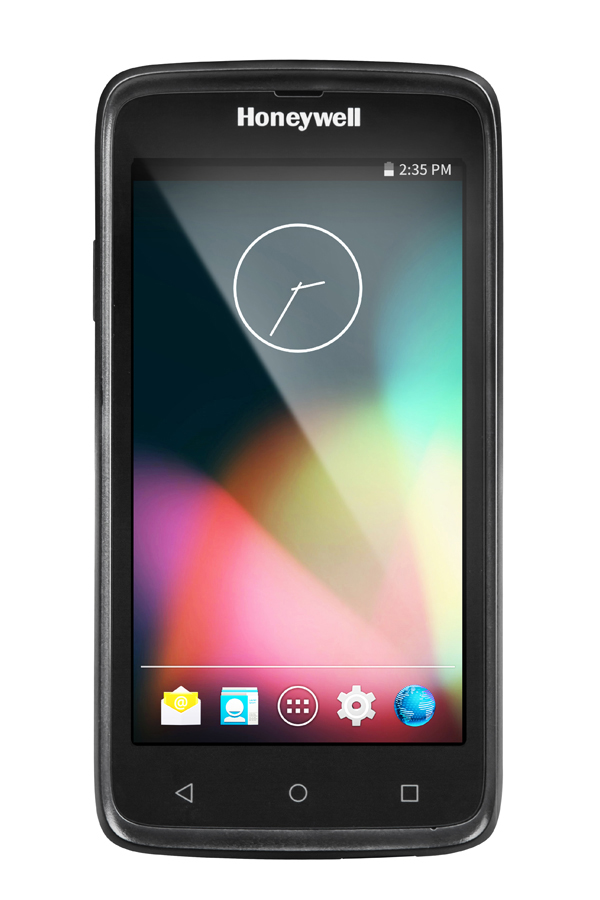 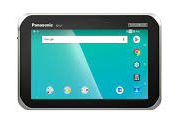 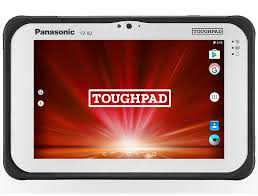 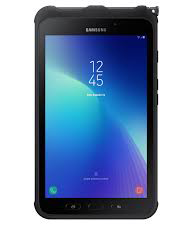 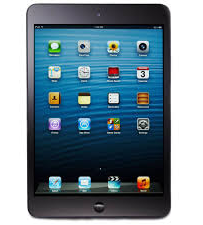 29
Android Competitive Comparison: 8-inch tablets
In the following chart, where appropriate, yellow shading indicates the best specification available for a feature. Competitive information is based on publicly available information.
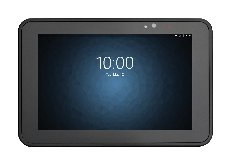 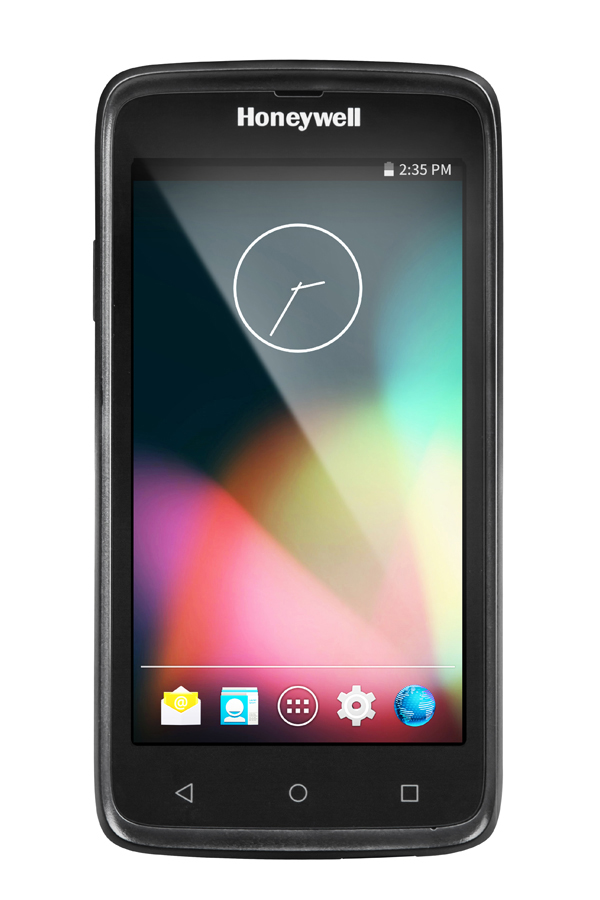 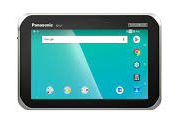 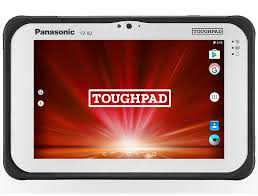 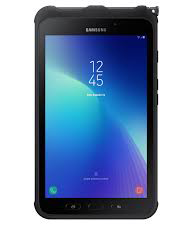 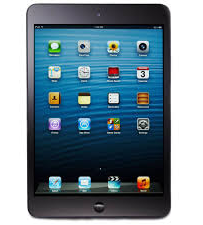 30
Android Competitive Comparison: 8-inch tablets
In the following chart, where appropriate, yellow shading indicates the best specification available for a feature. Competitive information is based on publicly available information.
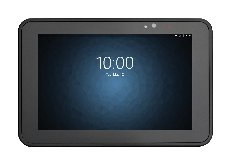 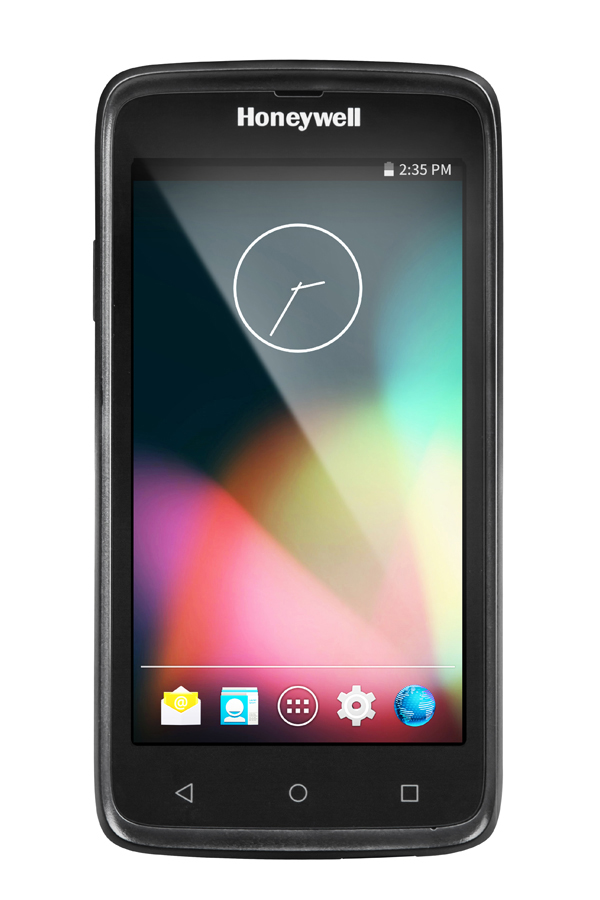 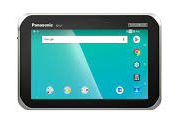 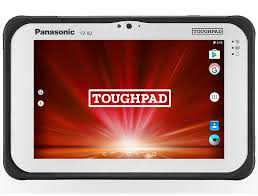 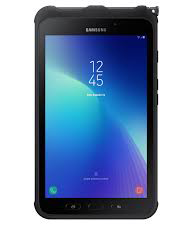 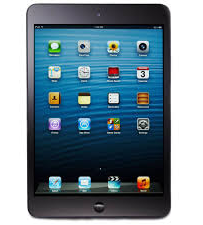 31
Android Competitive Comparison: 8-inch tablets
In the following chart, where appropriate, yellow shading indicates the best specification available for a feature. Competitive information is based on publicly available information.
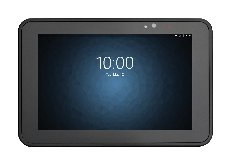 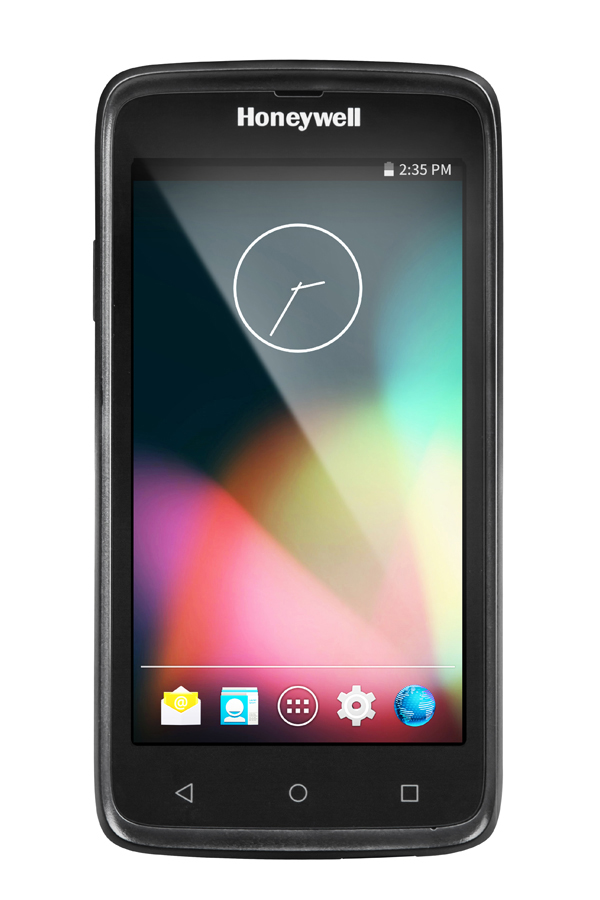 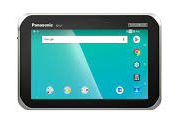 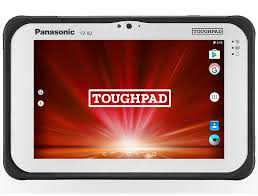 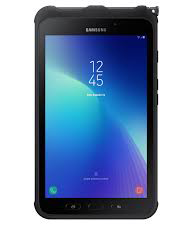 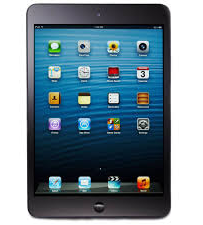 32
Android Competitive Comparison: 8-inch tablets
In the following chart, where appropriate, yellow shading indicates the best specification available for a feature. Competitive information is based on publicly available information.
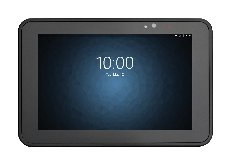 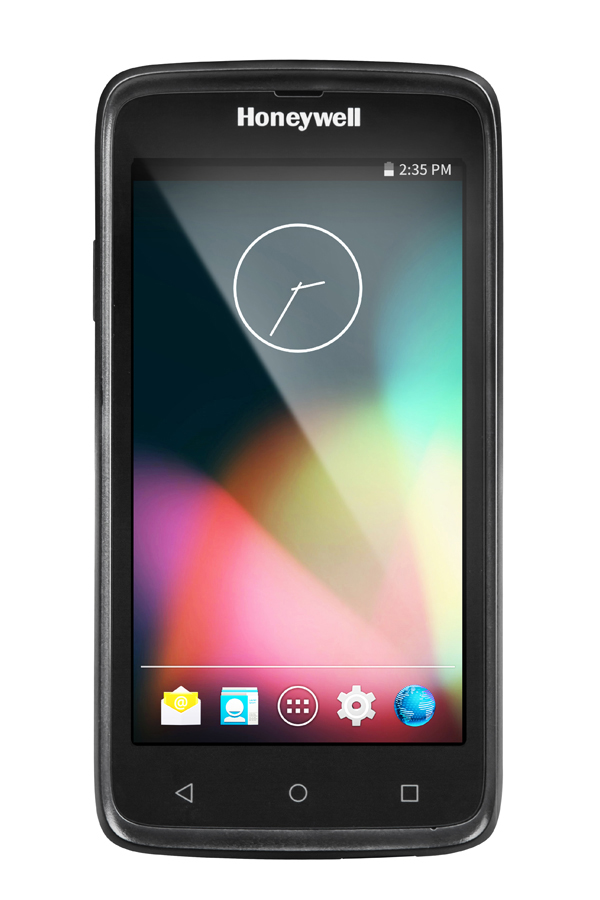 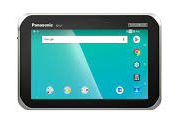 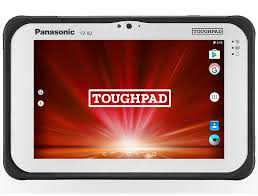 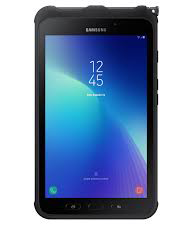 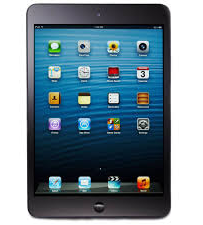 33
Android Competitive Comparison: 8-inch tablets
In the following chart, where appropriate, yellow shading indicates the best specification available for a feature. Competitive information is based on publicly available information.
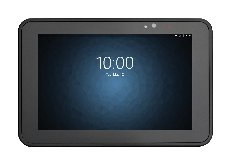 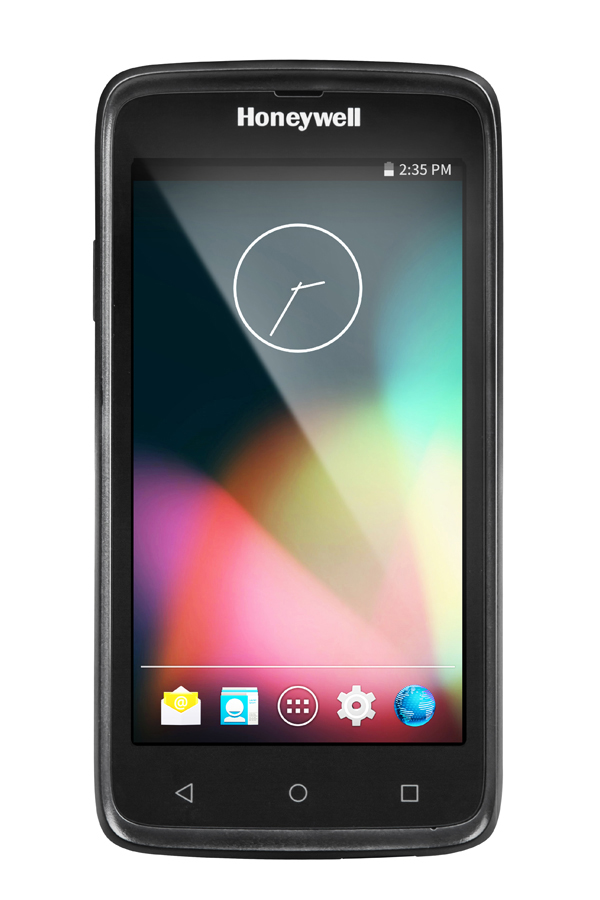 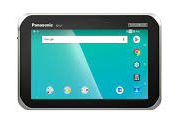 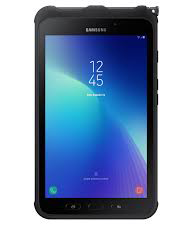 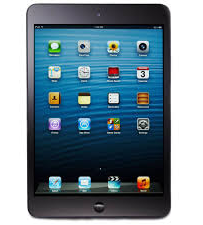 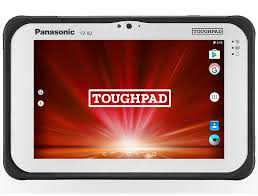 34
Android Competitive Comparison: 8-inch tablets
In the following chart, where appropriate, yellow shading indicates the best specification available for a feature. Competitive information is based on publicly available information.
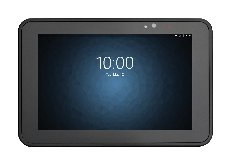 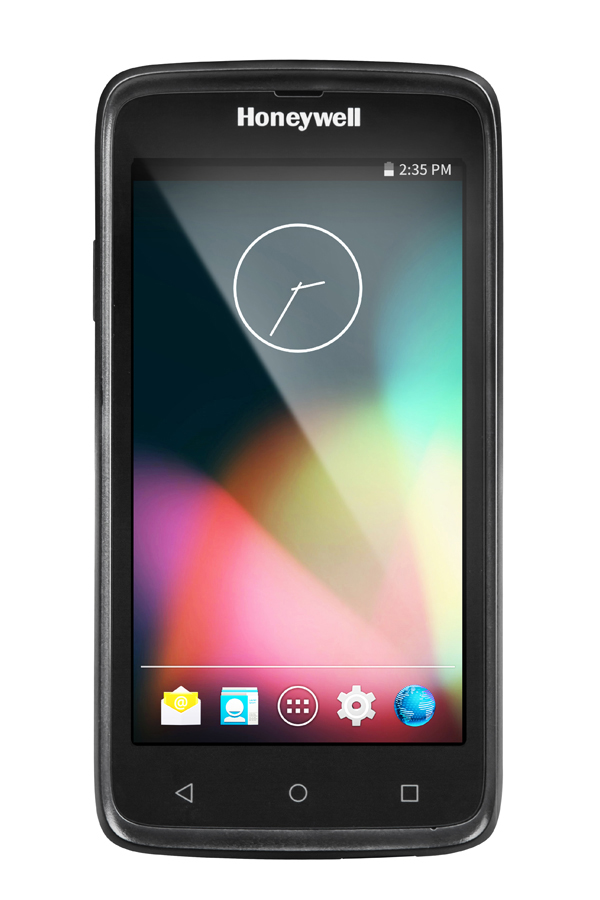 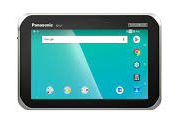 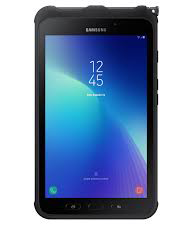 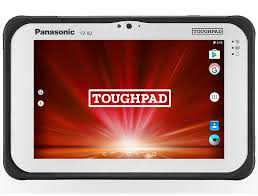 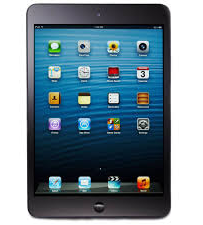 35
`
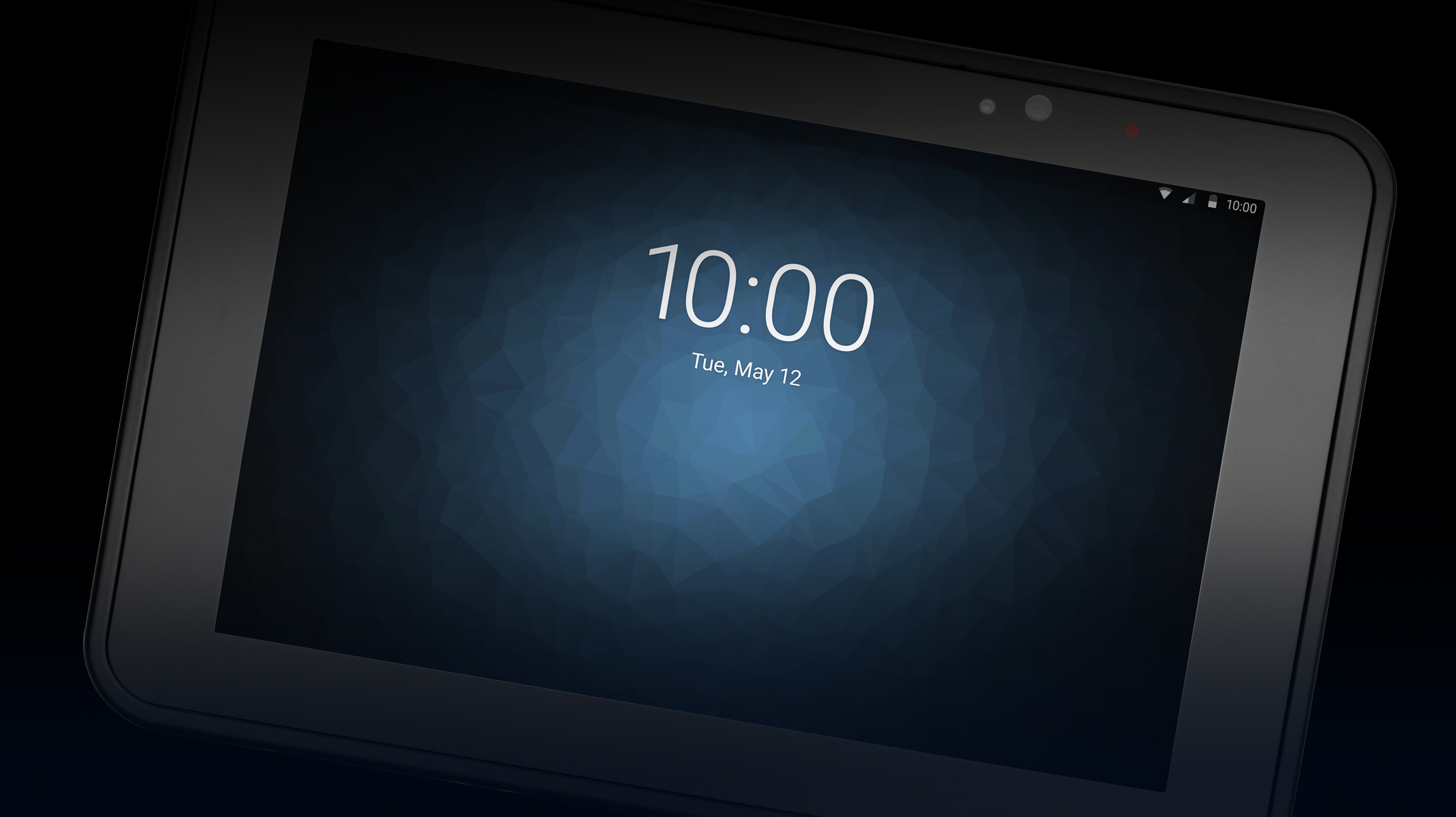 Competitive Feature-to-Feature Comparison Charts: 10-inch Android
36
Android Competitive Comparison: 10-inch tablets
In the following chart, where appropriate, yellow shading indicates the best specification available for a feature. Competitive information is based on publicly available information.
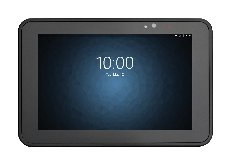 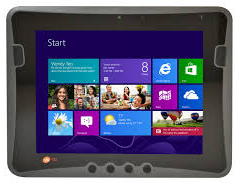 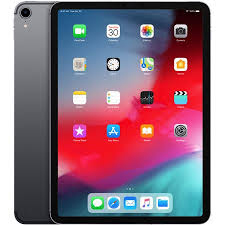 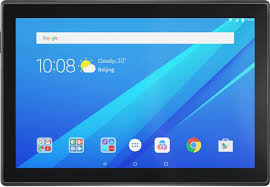 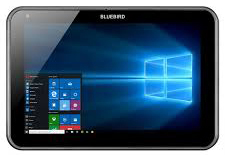 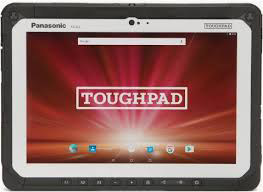 37
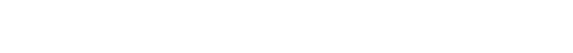 * Recently discontinued, may be a future update
Android Competitive Comparison: 10-inch tablets
In the following chart, where appropriate, yellow shading indicates the best specification available for a feature. Competitive information is based on publicly available information.
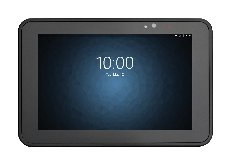 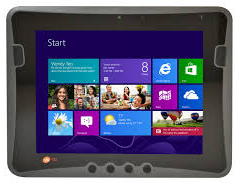 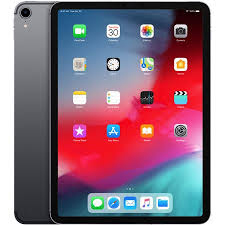 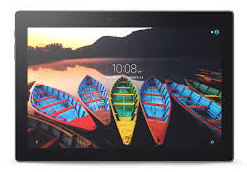 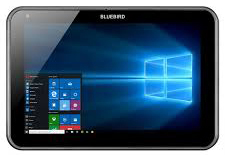 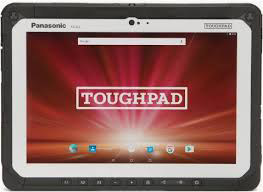 38
Android Competitive Comparison: 10-inch tablets
In the following chart, where appropriate, yellow shading indicates the best specification available for a feature. Competitive information is based on publicly available information.
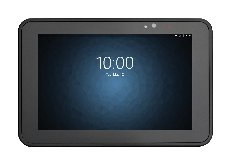 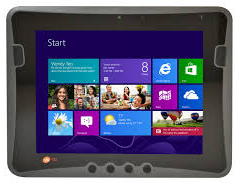 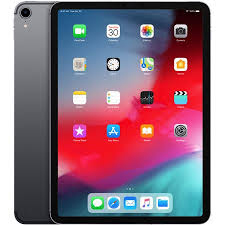 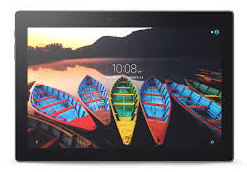 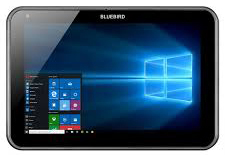 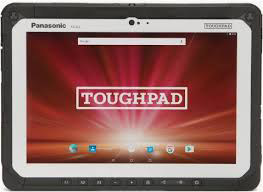 39
Android Competitive Comparison: 10-inch tablets
In the following chart, where appropriate, yellow shading indicates the best specification available for a feature. Competitive information is based on publicly available information.
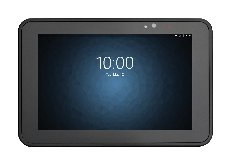 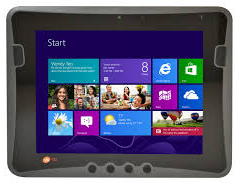 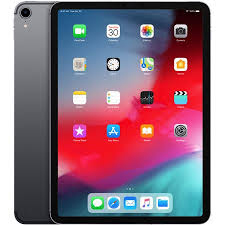 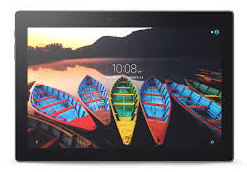 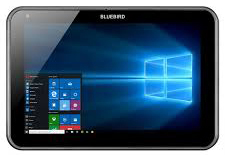 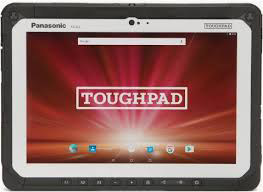 40
Android Competitive Comparison: 10-inch tablets
In the following chart, where appropriate, yellow shading indicates the best specification available for a feature. Competitive information is based on publicly available information.
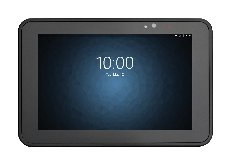 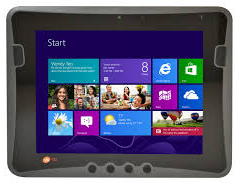 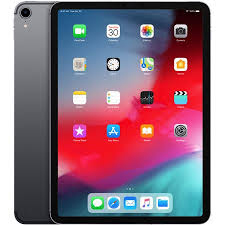 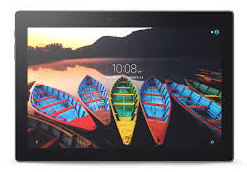 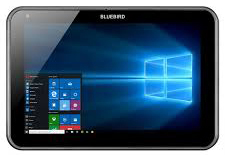 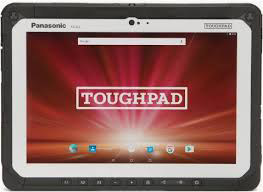 41
Android Competitive Comparison: 10-inch tablets
In the following chart, where appropriate, yellow shading indicates the best specification available for a feature. Competitive information is based on publicly available information.
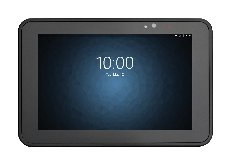 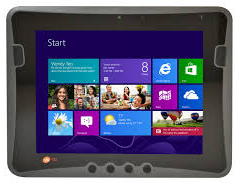 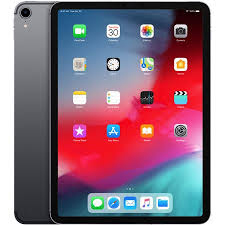 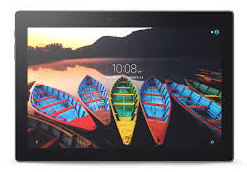 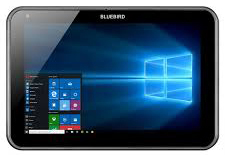 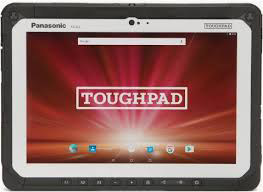 42
Android Competitive Comparison: 10-inch tablets
In the following chart, where appropriate, yellow shading indicates the best specification available for a feature. Competitive information is based on publicly available information.
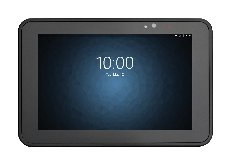 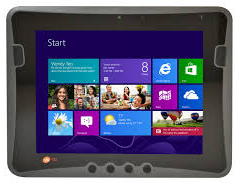 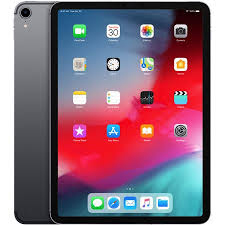 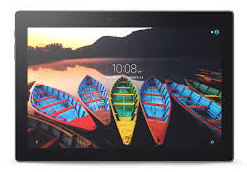 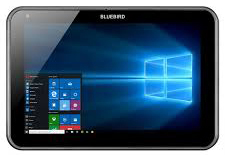 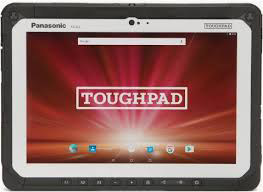 43
Android Competitive Comparison: 10-inch tablets
In the following chart, where appropriate, yellow shading indicates the best specification available for a feature. Competitive information is based on publicly available information.
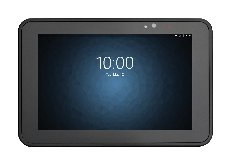 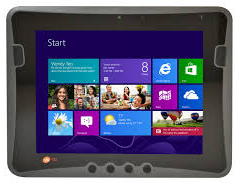 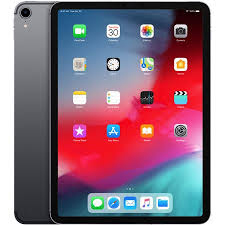 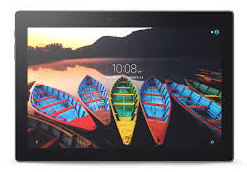 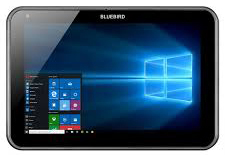 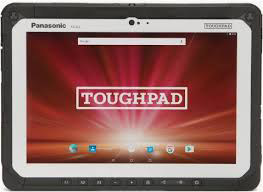 44
Android Competitive Comparison: 10-inch tablets
In the following chart, where appropriate, yellow shading indicates the best specification available for a feature. Competitive information is based on publicly available information.
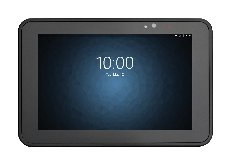 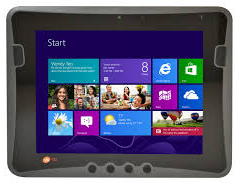 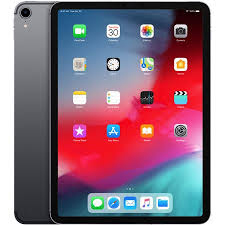 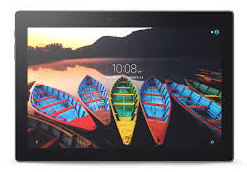 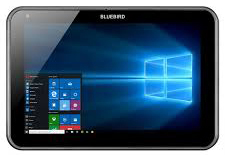 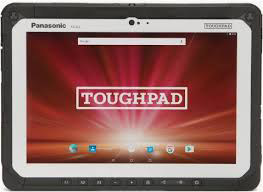 45
Android Competitive Comparison: 10-inch tablets
In the following chart, where appropriate, yellow shading indicates the best specification available for a feature. Competitive information is based on publicly available information.
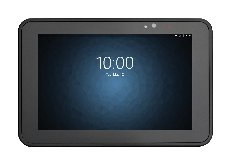 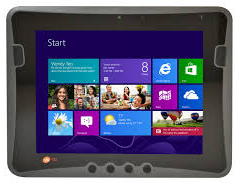 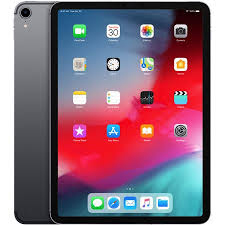 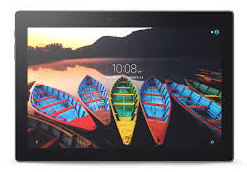 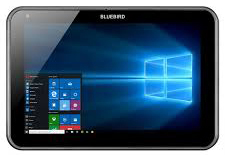 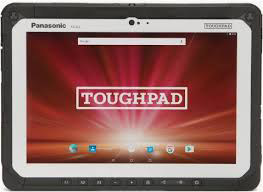 46
Android Competitive Comparison: 10-inch tablets
In the following chart, where appropriate, yellow shading indicates the best specification available for a feature. Competitive information is based on publicly available information.
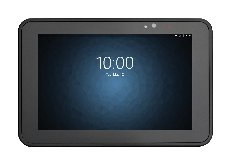 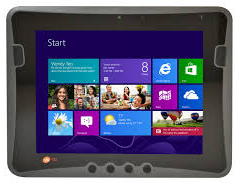 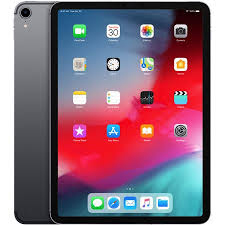 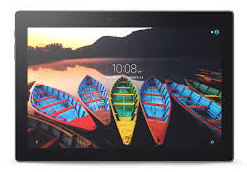 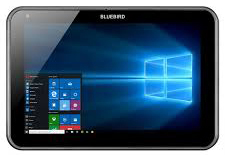 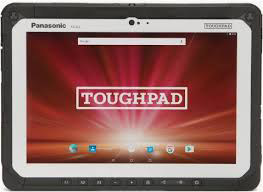 47
Android Competitive Comparison: 10-inch tablets
In the following chart, where appropriate, yellow shading indicates the best specification available for a feature. Competitive information is based on publicly available information.
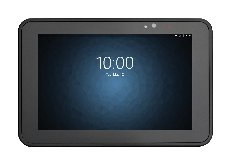 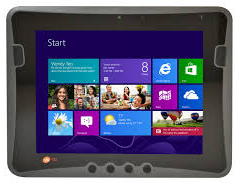 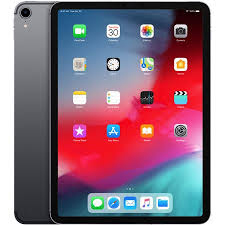 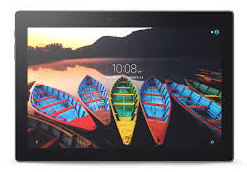 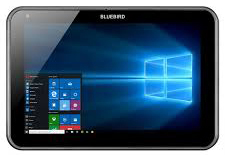 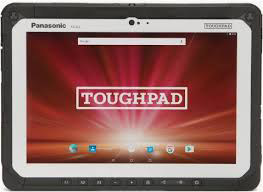 48
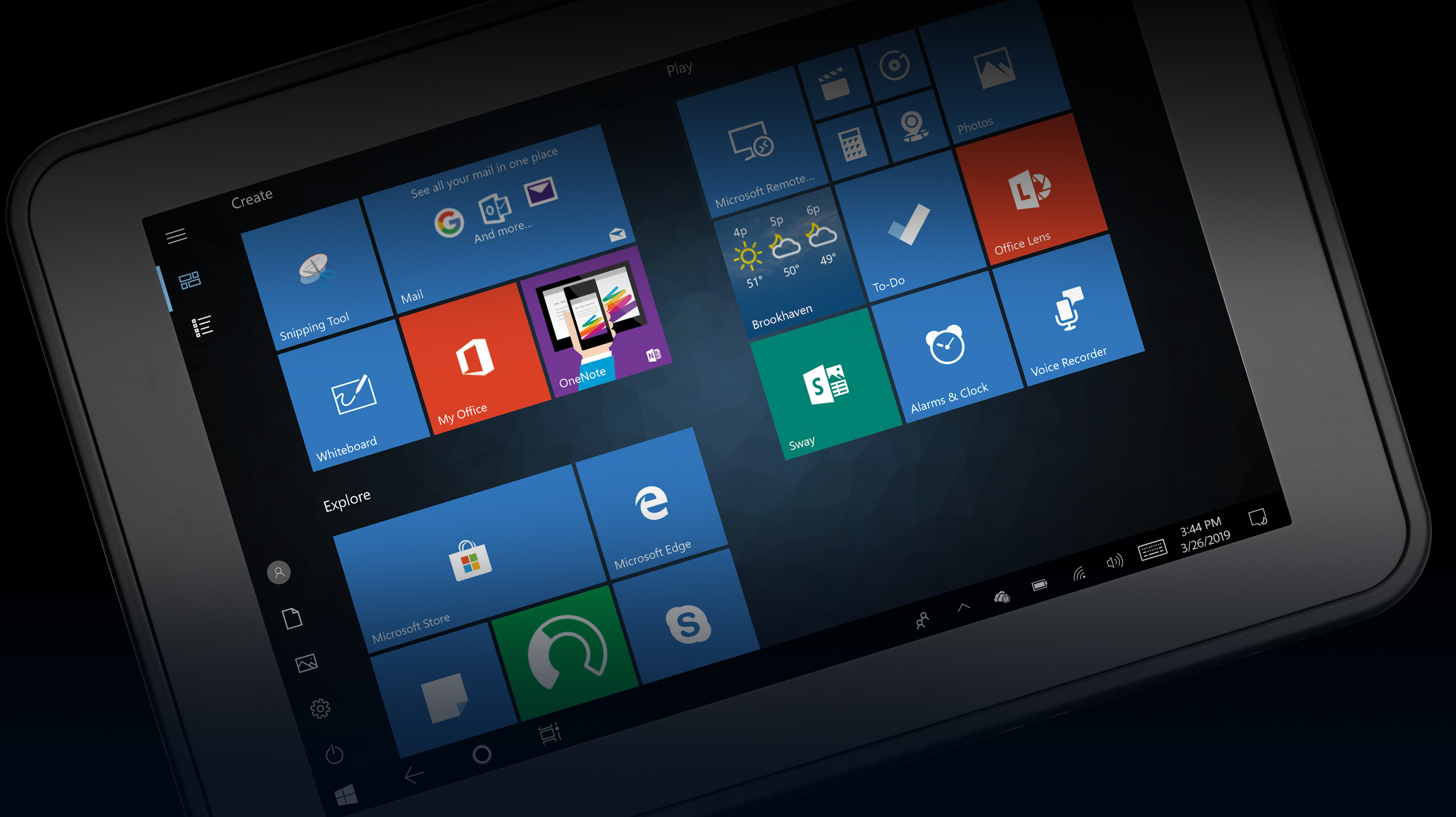 Individual Fight Sheets: 8-inch Windows Competitors
49
Windows Fight Sheet
Apple iPad Mini
Less memory ─ half the RAM and Flash of ET51/ET56
No expandable memory
Battery is not user replaceable; no hot swap or continuous power; devices must be taken out of service in order to charge the battery
No enterprise scanning; barcode scanning is performed via the camera ─ built for light scanning applications only
Not rugged: no sealing, smaller operating temperature range, no drop spec
Smaller display and inferior touch screen technology (doesn’t work when wet)
Display is less durable ─ no Gorilla Glass
Inferior accessory ecosystem: not built for the enterprise
Shorter consumer product lifecycle
Only one OS choice — iOS
KEY Weaknesses
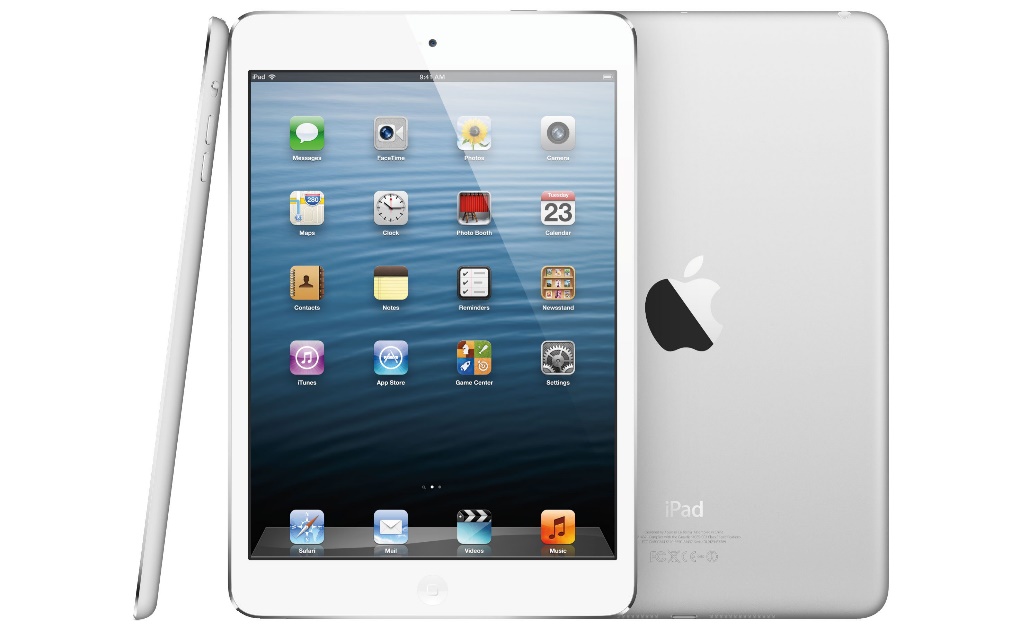 KEY strengths
Thinner and lighter
50
Windows Fight Sheet
Dell Venue Pro 5855
KEY Weaknesses
Inferior WiFi: no MIMO
Battery is not user replaceable; no hot swap or continuous power; devices must be taken out of service in order to charge the battery
Not rugged: no sealing, doesn’t specify operating temperature range, no drop spec
No enterprise scanning; barcode scanning is performed via the camera ─built for light scanning applications only
Lower resolution rear camera (5MP vs. 8MP)
Harder to read in bright sunlight
Display is less durable ─ no Gorilla Glass
Inferior accessory ecosystem
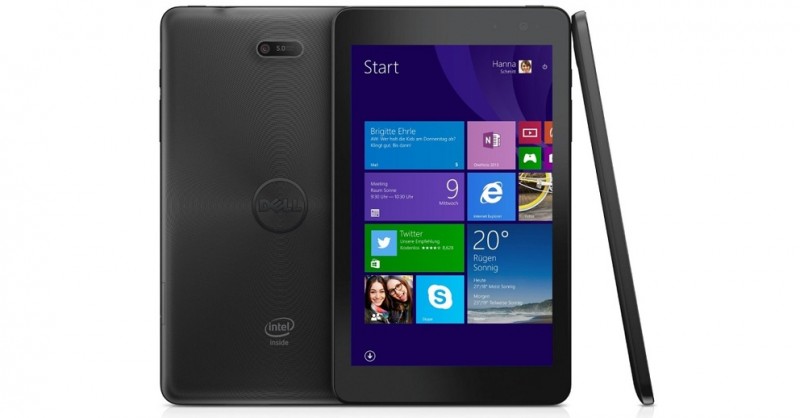 KEY strengths
Thinner and lighter
51
Windows Fight Sheet
Getac T800
KEY Weaknesses
Heavier and nearly twice as thick; more cumbersome to carry throughout a full shift
Inferior WiFi: no MIMO
Primary battery is not user replaceable
No enterprise scanning; barcode scanning is performed via the camera ─ built for light scanning applications only
Display is less durable ─ no Gorilla Glass
Inferior accessory ecosystem
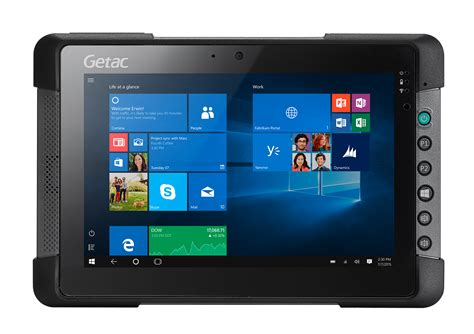 KEY strengths
Rugged design
52
Windows Fight Sheet
Panasonic FZ-M1
KEY Weaknesses
Thicker and heavier; more cumbersome to carry throughout a full shift
Inferior WiFi: no MIMO
Batteries are hard to replace with the handstrap on
Inferior barcode scanning performance 
Display is less durable ─ no Gorilla Glass
Inferior accessory ecosystem
Inferior ergonomics: heavier and thicker
Smaller 7 in. display — less real estate to display application screens, potentially requiring scrolling to access needed information
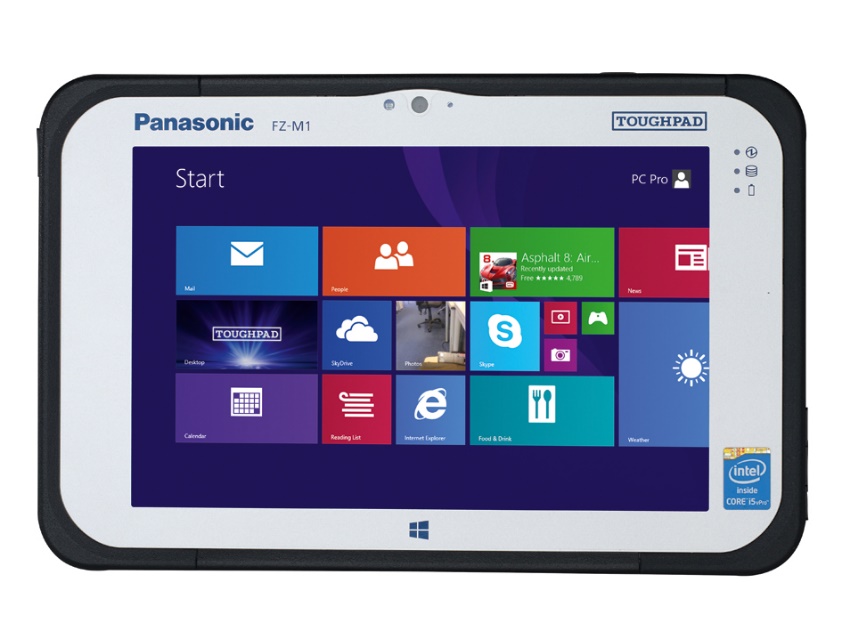 KEY strengths
Rugged design
53
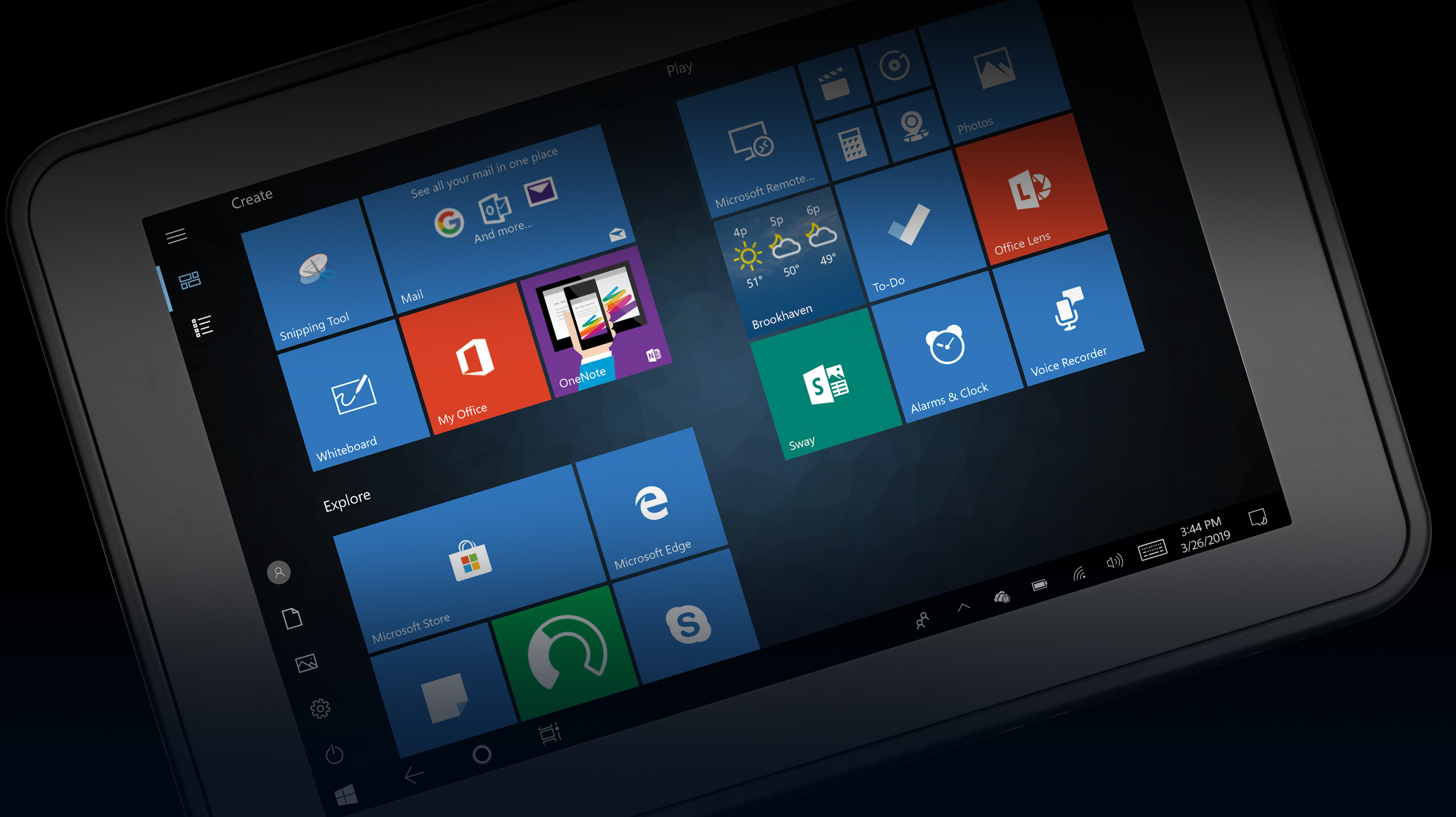 Individual Fight Sheets: 10-inch Windows Competitors
54
Windows Fight Sheet
Panasonic FZ-G1
KEY Weaknesses
Thicker and heavier; more cumbersome to carry throughout a full shift
Inferior WiFi: no 802.11r/k/v
Batteries have been recalled over fire hazard
Batteries are hard to replace with the handstrap on
Inferior barcode scanning performance 
Display is less durable ─ no Gorilla Glass
Inferior accessory ecosystem
Severely limited expandability
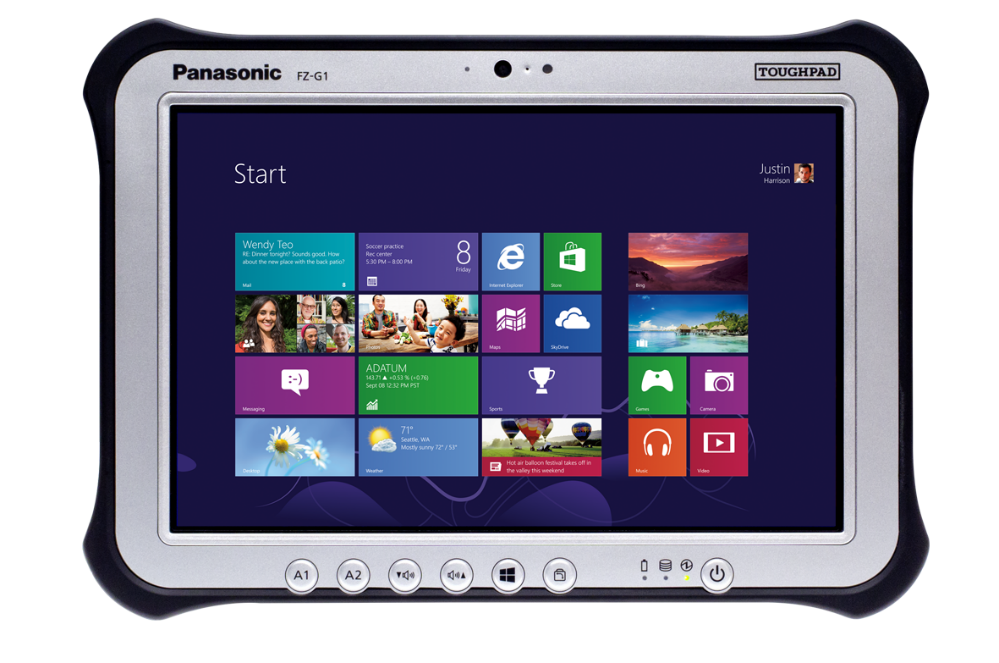 KEY strengths
HazLoc model
Infrared camera option
55
Windows Fight Sheet
Microsoft Surface Pro 6
KEY Weaknesses
Inferior WiFi: no MIMO
Battery is not user replaceable; no hot swap or continuous power; devices must be taken out of service in order to charge the battery
Not rugged: no sealing, doesn’t specify operating temperature range, no drop spec
No enterprise scanning; barcode scanning is performed via the camera ─built for light scanning applications only
No cellular option; customers must purchase Surface Pro 2017 LTE
Display is less durable ─ no Gorilla Glass
Inferior accessory ecosystem
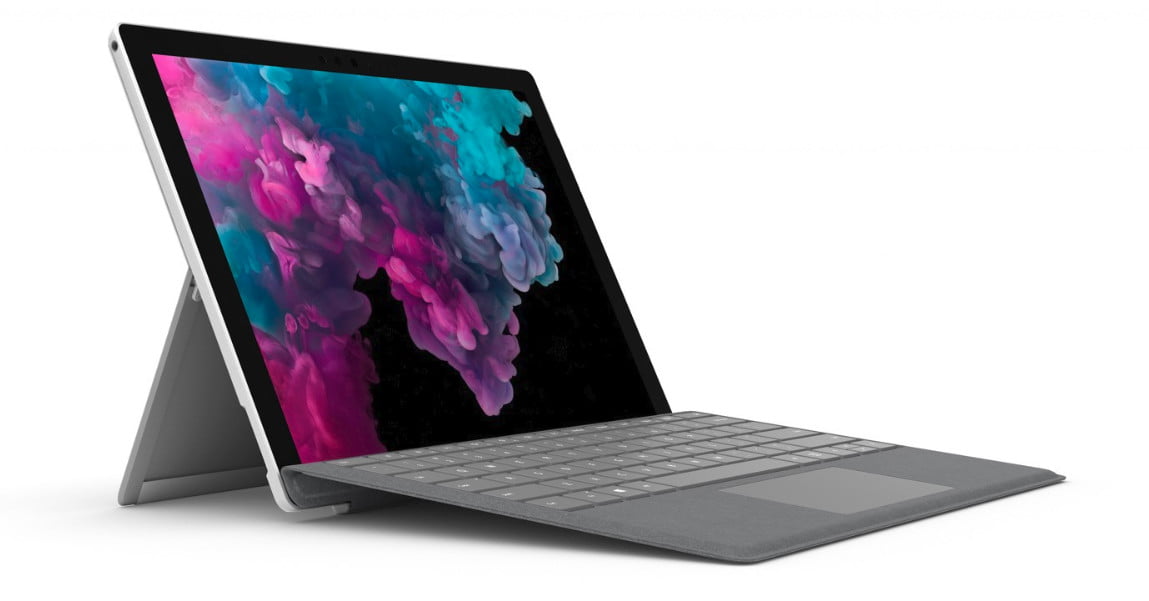 KEY strengths
Thinner and lighter
Higher resolution front camera
56
Windows Fight Sheet
Apple iPad
KEY Weaknesses
Less standard RAM
No expandable memory
Battery is not user replaceable; no hot swap or continuous power; devices must be taken out of service in order to charge the battery
Not rugged: no sealing, smaller operating temperature range (only goes down to 32˚F), no drop spec
No enterprise scanning; barcode scanning is performed via the camera ─built for light scanning applications only
Display is less durable ─ no Gorilla Glass
Inferior accessory ecosystem
Shorter consumer product lifecycle
Only one OS choice — iOS
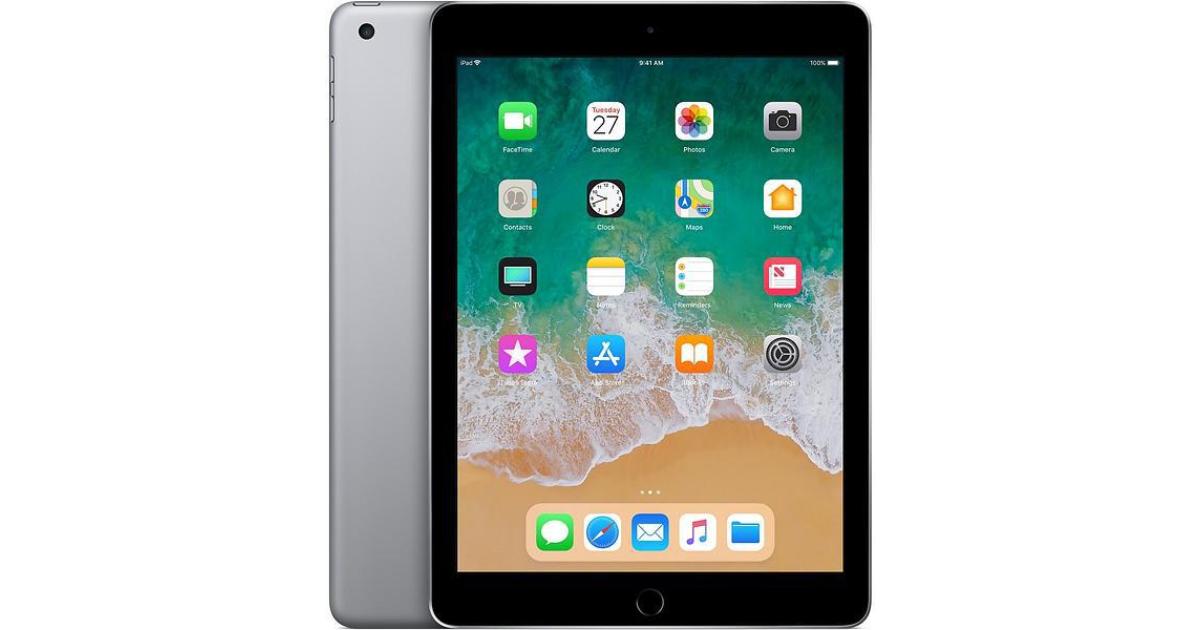 KEY strengths
Thinner and lighter
57
Windows Fight Sheet
Digital Limited DLI10
KEY Weaknesses
Thicker and heavier; more cumbersome to carry throughout a full shift
Inferior WiFi: no MIMO
Lower capacity battery
No expandable memory
Limited cellular coverage (only supports AT&T and T-Mobile)
Lower resolution rear camera
Less rugged: lower sealing, smaller operating temperature range (only goes down to 14˚F) 
Display is less durable ─ no Gorilla Glass
Display is not as bright (350 nit vs. 540 nit)
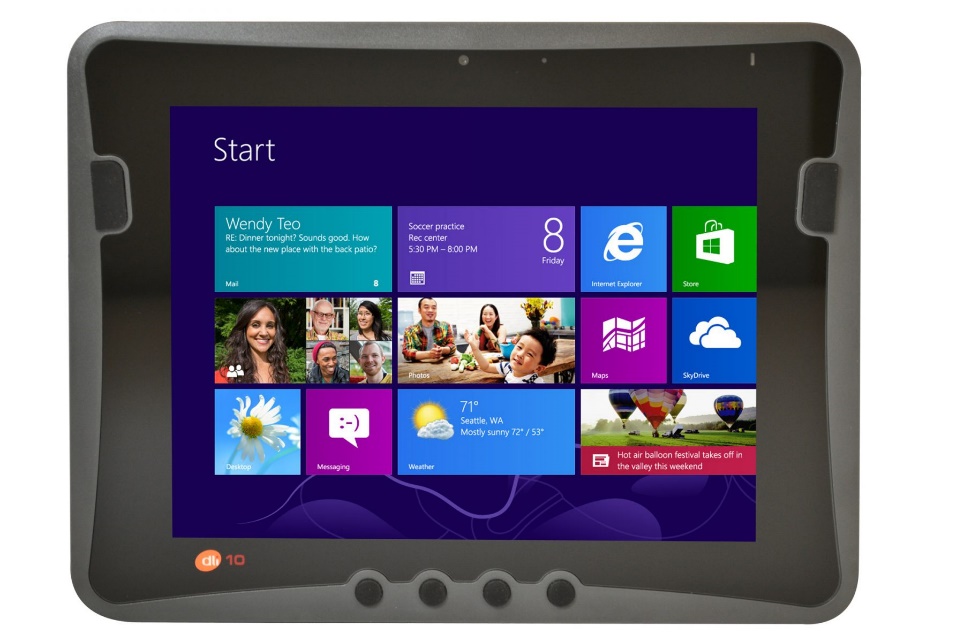 KEY strengths
Optional 8MB RAM; onboard SSD memory options up to 256 GB (but no memory card)
58
Windows Fight Sheet
Bluebird Pidion RT100
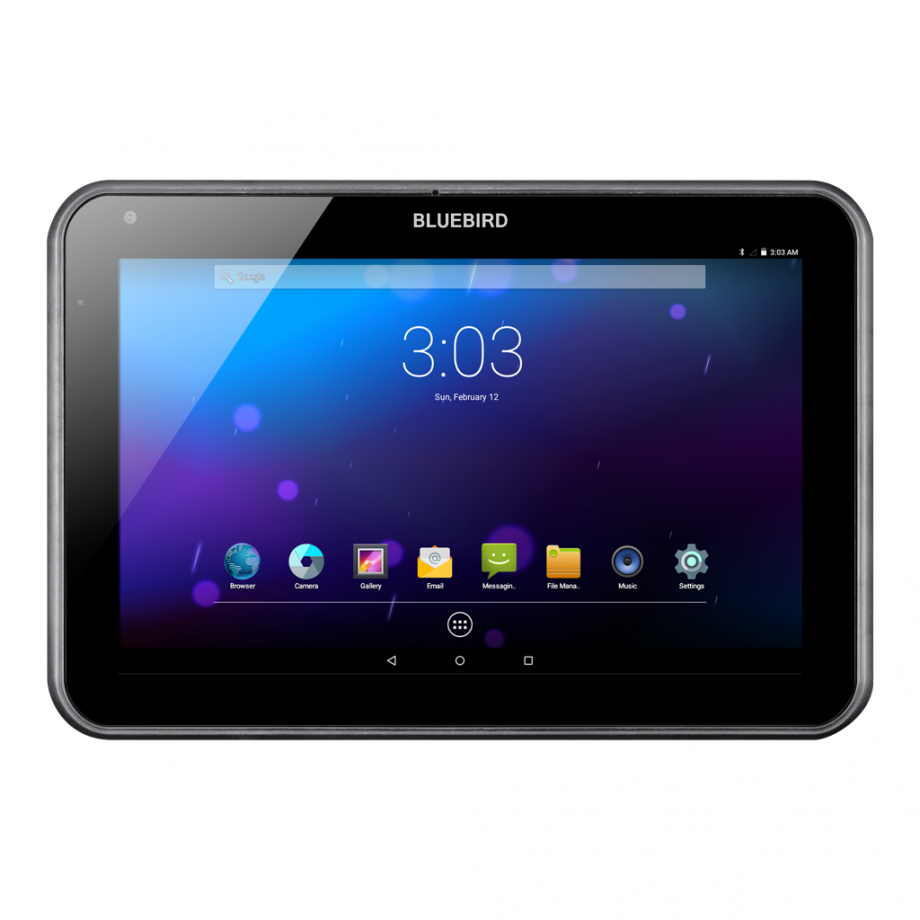 KEY Weaknesses
Slightly heavier and thicker
Inferior WiFi: no 802.11ac or MIMO
Less memory: half the RAM and a quarter of the Flash memory
No expandable memory
Lower resolution rear camera
Lower resolution display
Less rugged:  only 5 ft./1.5 m drop spec with rugged accessory
KEY strengths
Faster processor
59
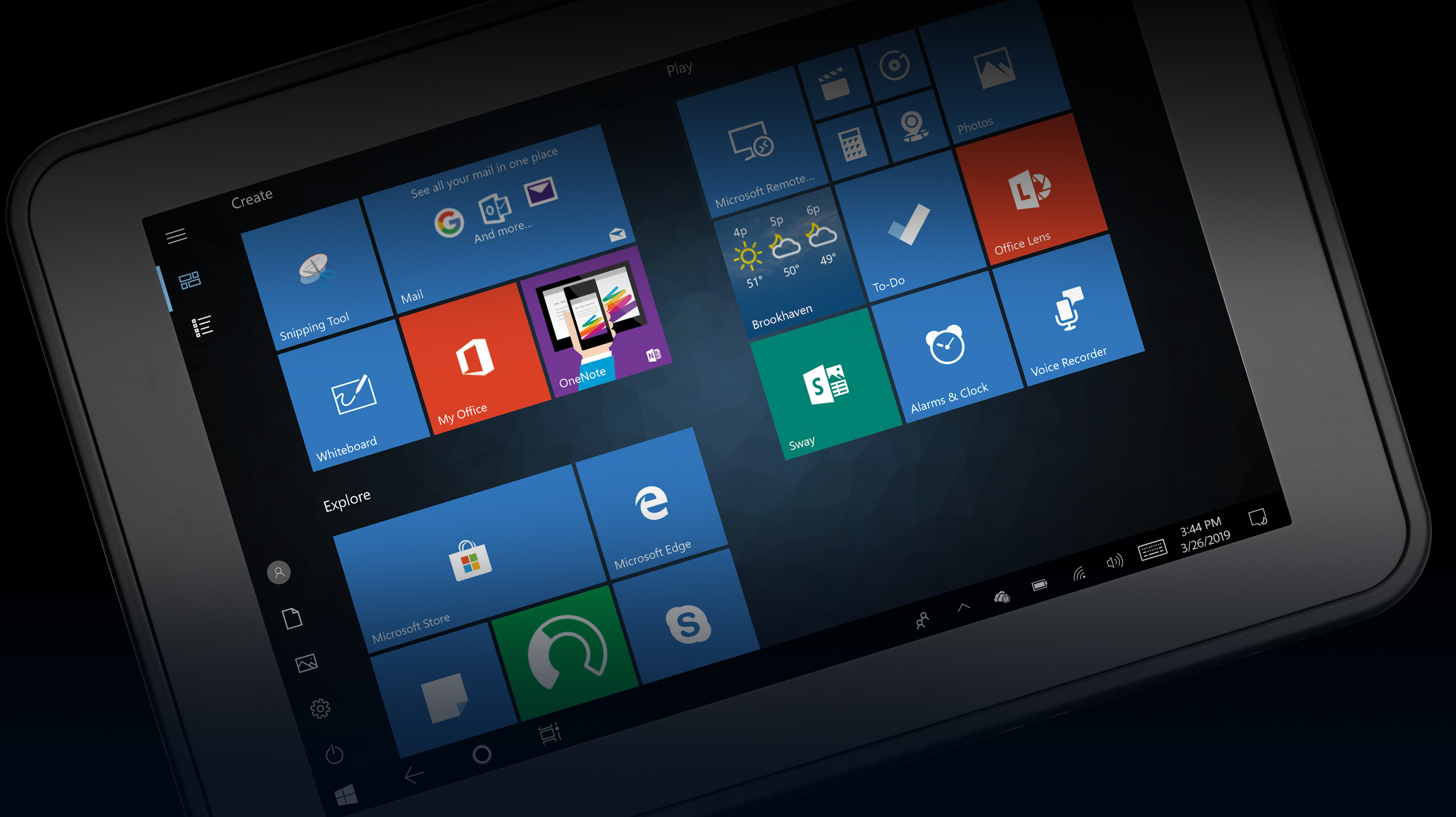 Competitive Feature-to-Feature Comparison Charts: 8-inch Windows Competitors
60
Windows Competitive Comparison: 8-inch tablets
In the following chart, where appropriate, yellow shading indicates the best specification available for a feature. Competitive information is based on publicly available information.
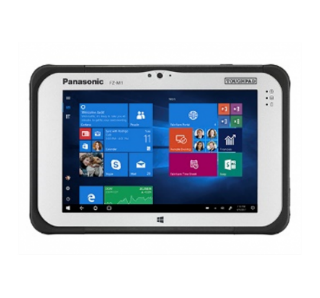 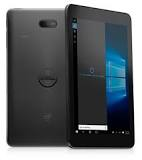 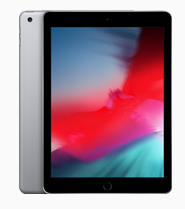 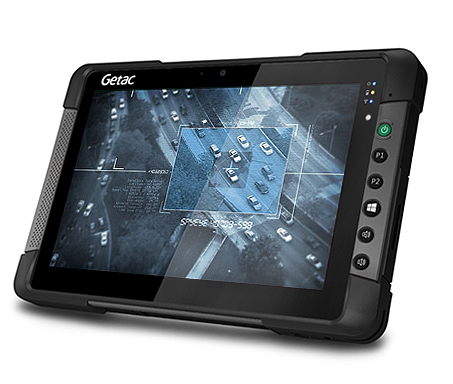 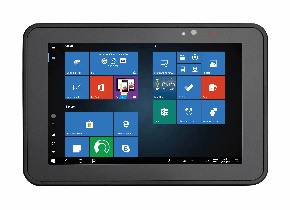 61
Windows Competitive Comparison: 8-inch tablets (continued)
In the following chart, where appropriate, yellow shading indicates the best specification available for a feature. Competitive information is based on publicly available information.
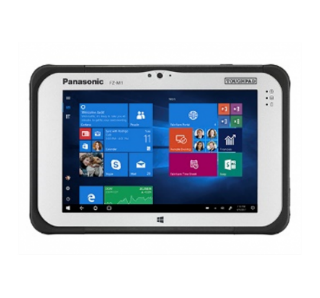 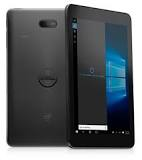 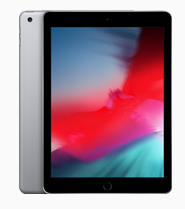 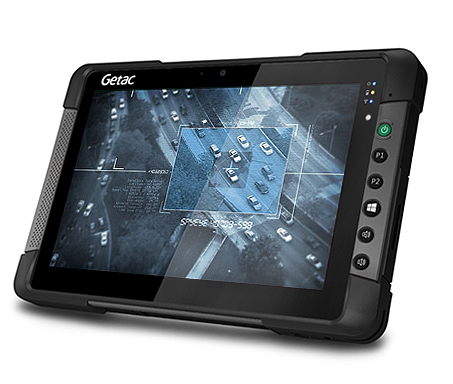 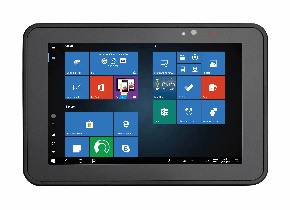 62
Windows Competitive Comparison: 8-inch tablets (continued)
In the following chart, where appropriate, yellow shading indicates the best specification available for a feature. Competitive information is based on publicly available information.
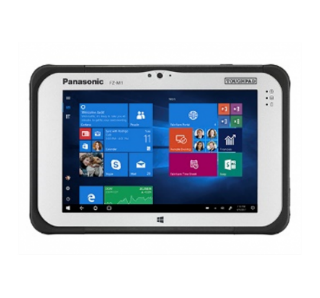 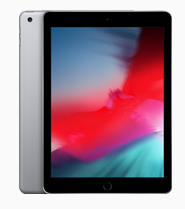 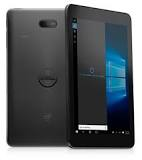 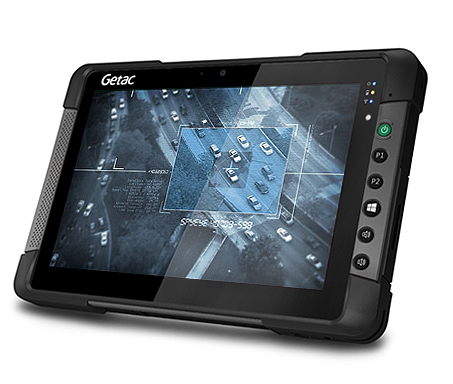 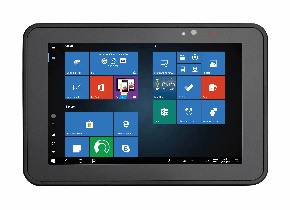 63
Windows Competitive Comparison: 8-inch tablets (continued)
In the following chart, where appropriate, yellow shading indicates the best specification available for a feature. Competitive information is based on publicly available information.
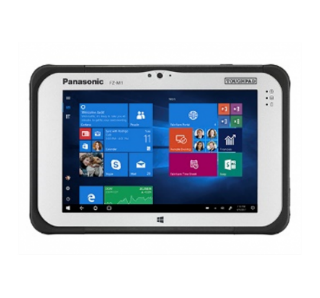 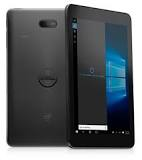 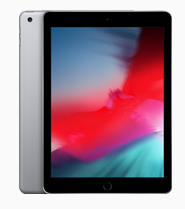 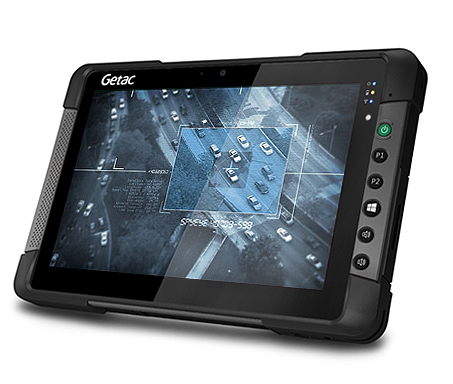 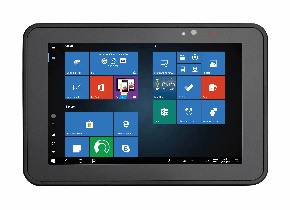 64
Windows Competitive Comparison: 8-inch tablets (continued)
In the following chart, where appropriate, yellow shading indicates the best specification available for a feature. Competitive information is based on publicly available information.
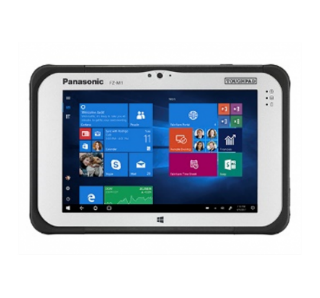 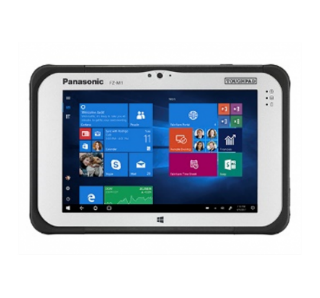 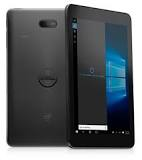 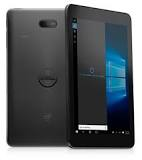 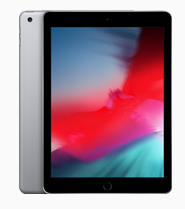 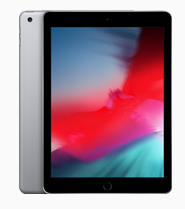 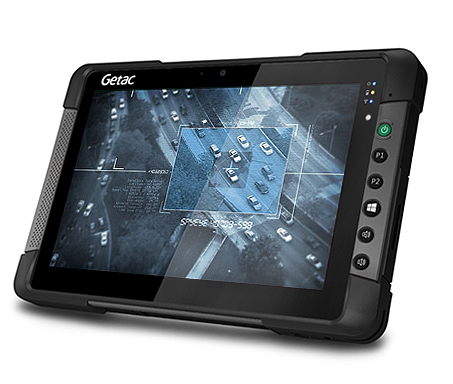 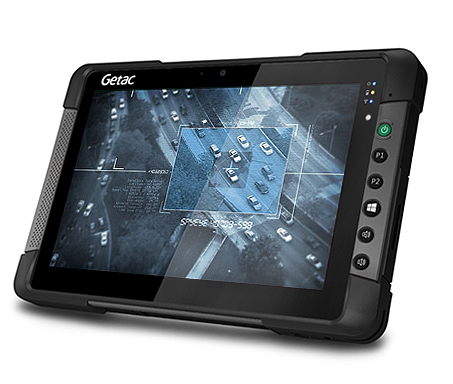 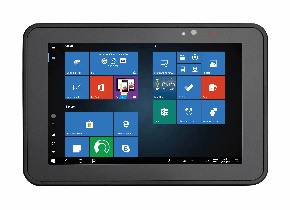 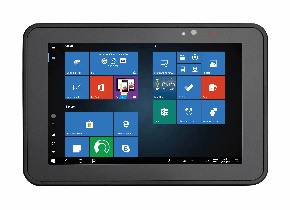 65
Windows Competitive Comparison: 8-inch tablets (continued)
In the following chart, where appropriate, yellow shading indicates the best specification available for a feature. Competitive information is based on publicly available information.
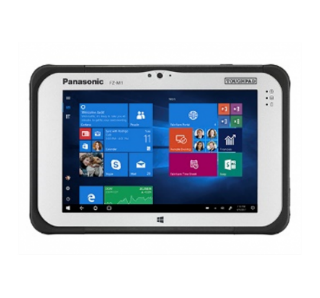 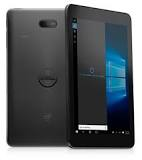 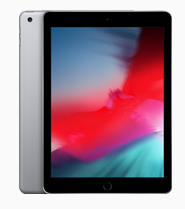 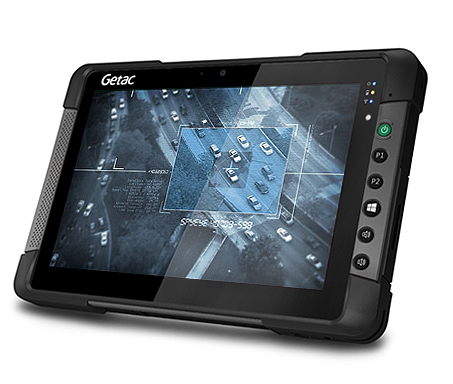 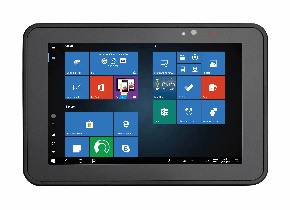 66
Windows Competitive Comparison: 8-inch tablets (continued)
In the following chart, where appropriate, yellow shading indicates the best specification available for a feature. Competitive information is based on publicly available information.
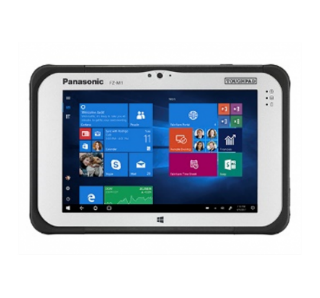 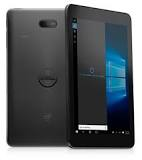 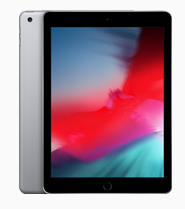 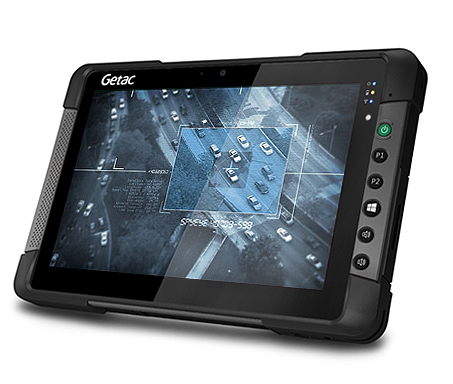 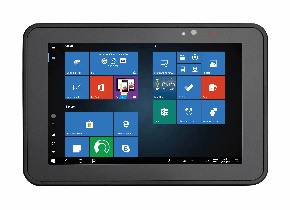 67
Windows Competitive Comparison: 8-inch tablets (continued)
In the following chart, where appropriate, yellow shading indicates the best specification available for a feature. Competitive information is based on publicly available information.
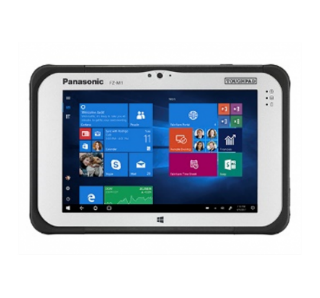 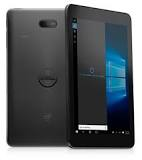 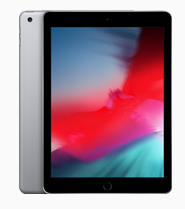 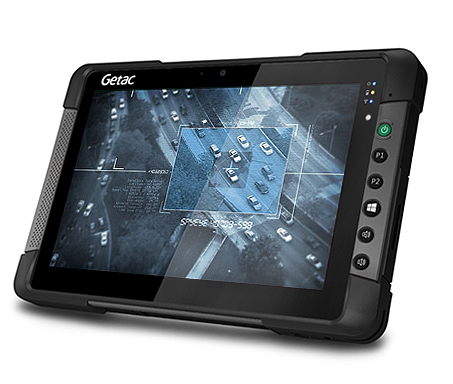 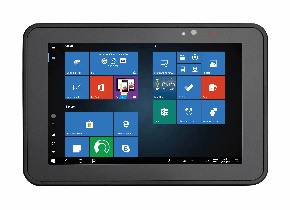 68
Windows Competitive Comparison: 8-inch tablets (continued)
In the following chart, where appropriate, yellow shading indicates the best specification available for a feature. Competitive information is based on publicly available information.
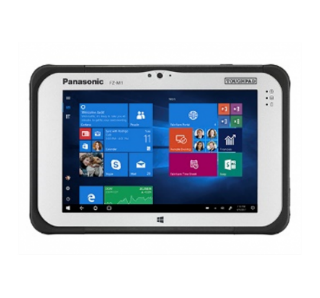 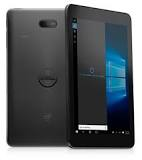 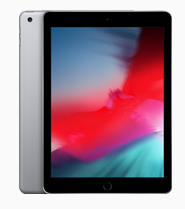 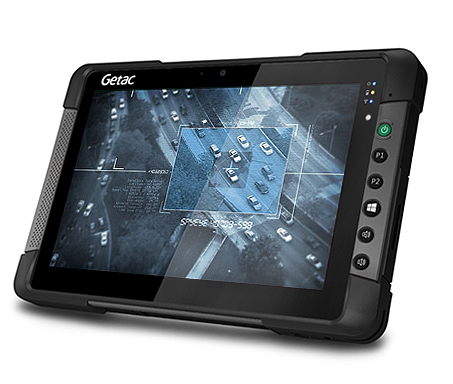 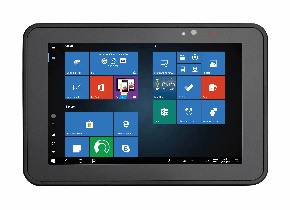 69
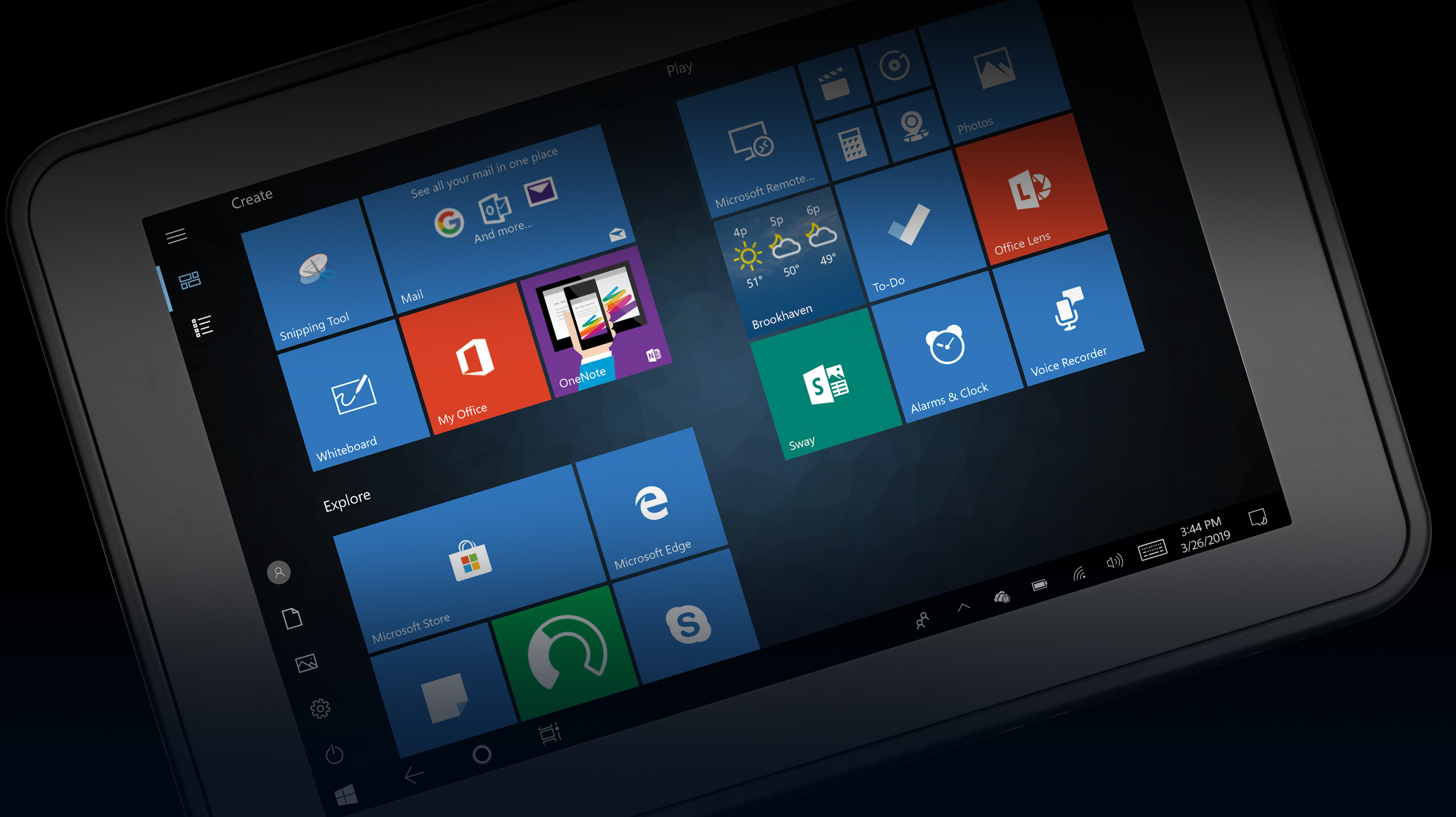 Competitive Feature-to-Feature Comparison Charts: 10-inch Windows Competitors
70
Windows Competitive Comparison: 10-inch tablets
In the following chart, where appropriate, yellow shading indicates the best specification available for a feature. Competitive information is based on publicly available information.
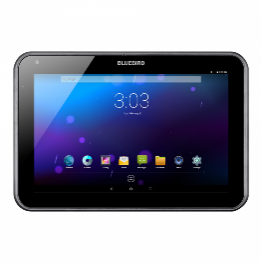 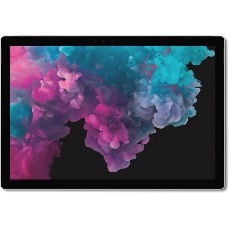 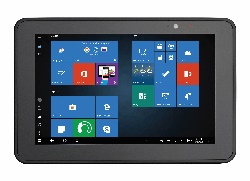 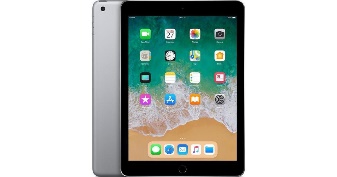 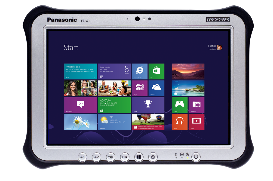 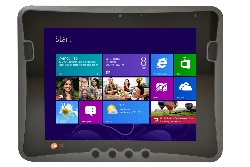 71
Windows Competitive Comparison: 10-inch tablets (continued)
In the following chart, where appropriate, yellow shading indicates the best specification available for a feature. Competitive information is based on publicly available information.
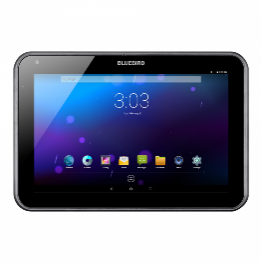 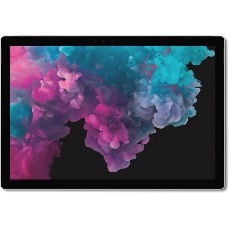 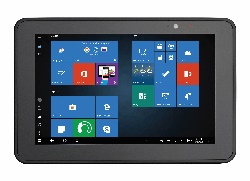 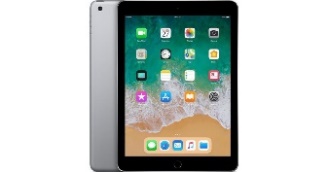 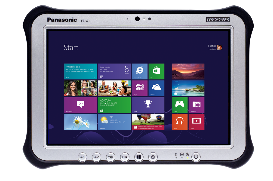 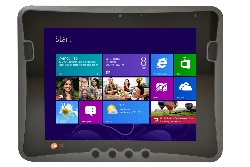 72
Windows Competitive Comparison: 10-inch tablets (continued)
In the following chart, where appropriate, yellow shading indicates the best specification available for a feature. Competitive information is based on publicly available information.
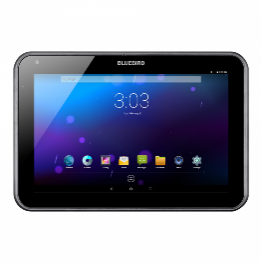 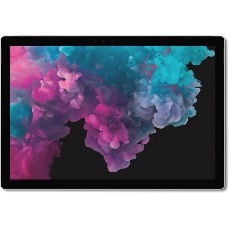 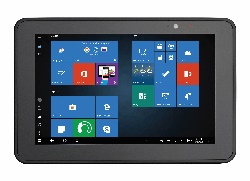 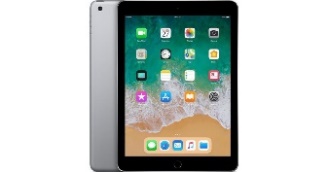 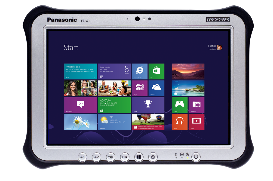 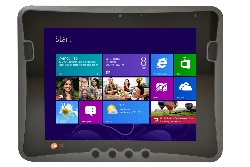 73
Windows Competitive Comparison: 10-inch tablets (continued)
In the following chart, where appropriate, yellow shading indicates the best specification available for a feature. Competitive information is based on publicly available information.
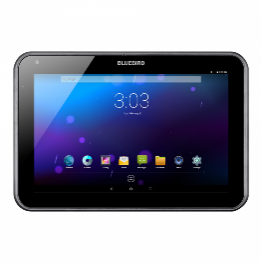 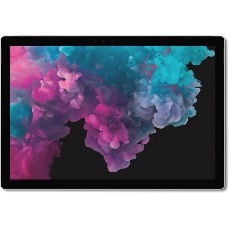 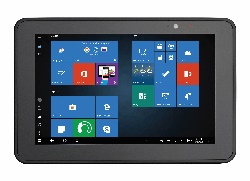 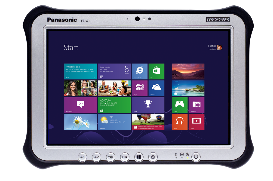 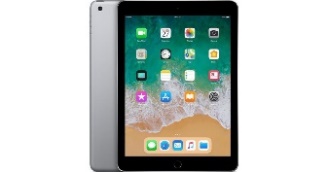 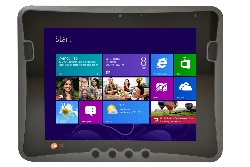 74
Windows Competitive Comparison: 10-inch tablets (continued)
In the following chart, where appropriate, yellow shading indicates the best specification available for a feature. Competitive information is based on publicly available information.
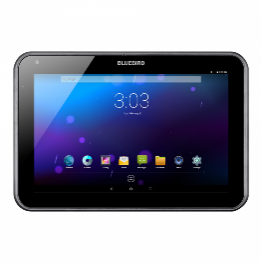 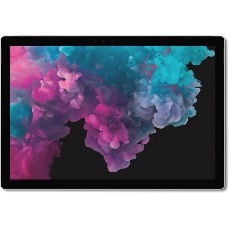 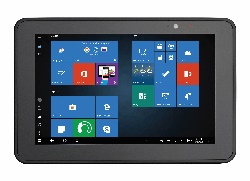 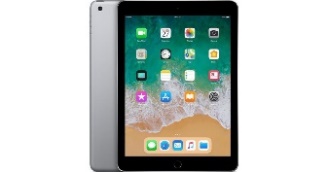 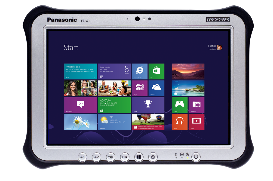 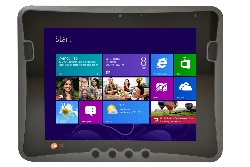 75
Windows Competitive Comparison: 10-inch tablets (continued)
In the following chart, where appropriate, yellow shading indicates the best specification available for a feature. Competitive information is based on publicly available information.
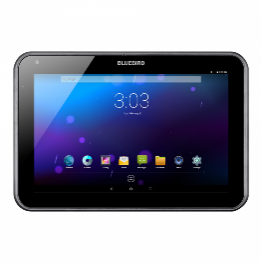 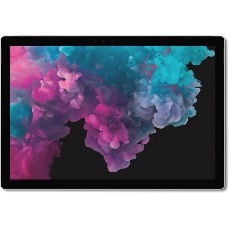 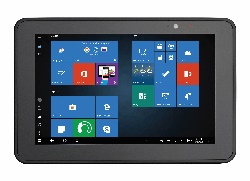 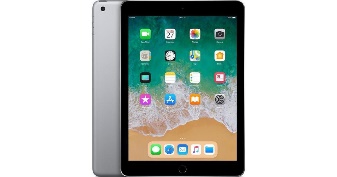 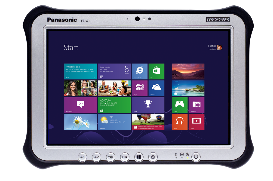 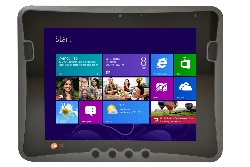 76
Windows Competitive Comparison: 10-inch tablets (continued)
In the following chart, where appropriate, yellow shading indicates the best specification available for a feature. Competitive information is based on publicly available information.
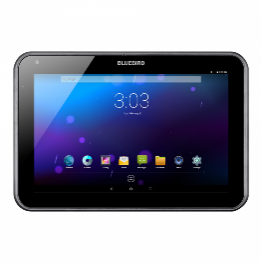 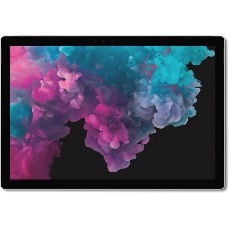 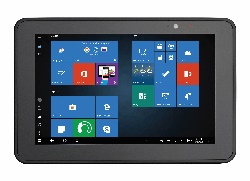 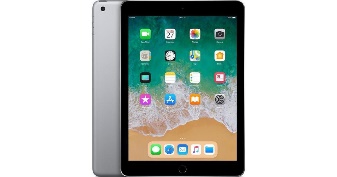 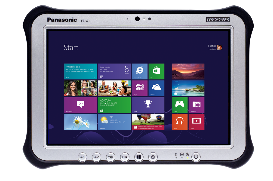 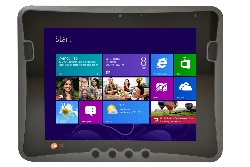 77
Windows Competitive Comparison: 10-inch tablets (continued)
In the following chart, where appropriate, yellow shading indicates the best specification available for a feature. Competitive information is based on publicly available information.
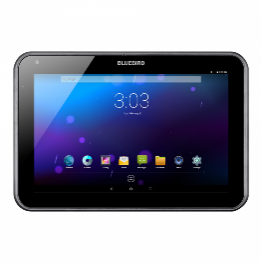 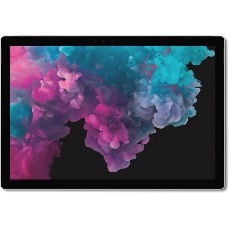 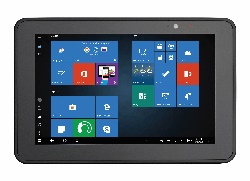 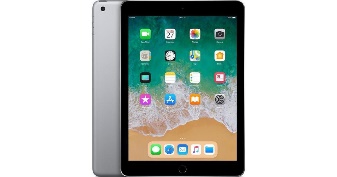 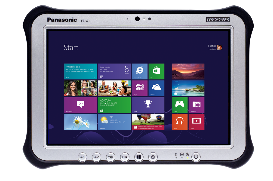 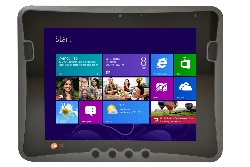 78
Windows Competitive Comparison: 10-inch tablets (continued)
In the following chart, where appropriate, yellow shading indicates the best specification available for a feature. Competitive information is based on publicly available information.
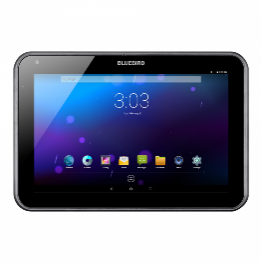 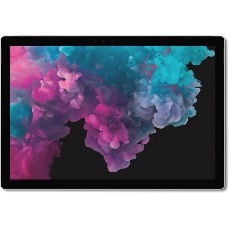 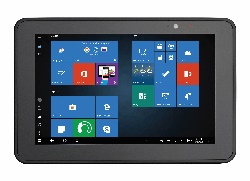 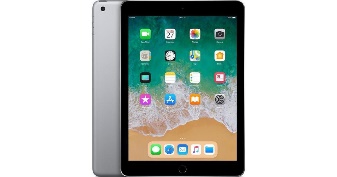 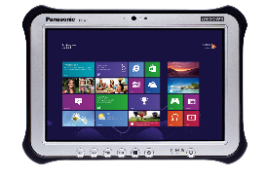 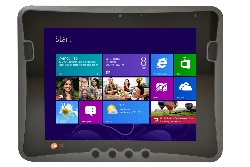 79
Windows Competitive Comparison: 10-inch tablets (continued)
In the following chart, where appropriate, yellow shading indicates the best specification available for a feature. Competitive information is based on publicly available information.
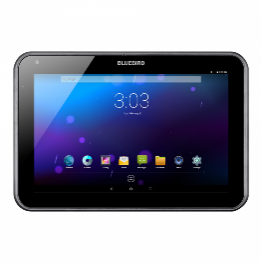 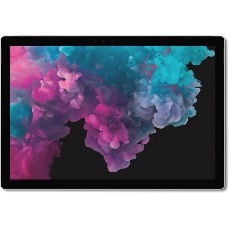 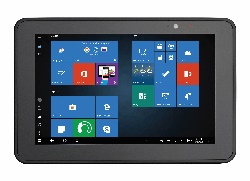 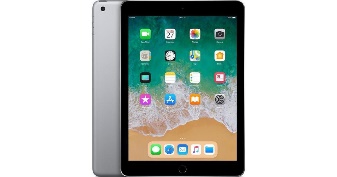 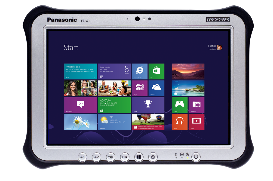 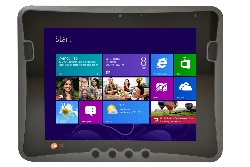 80
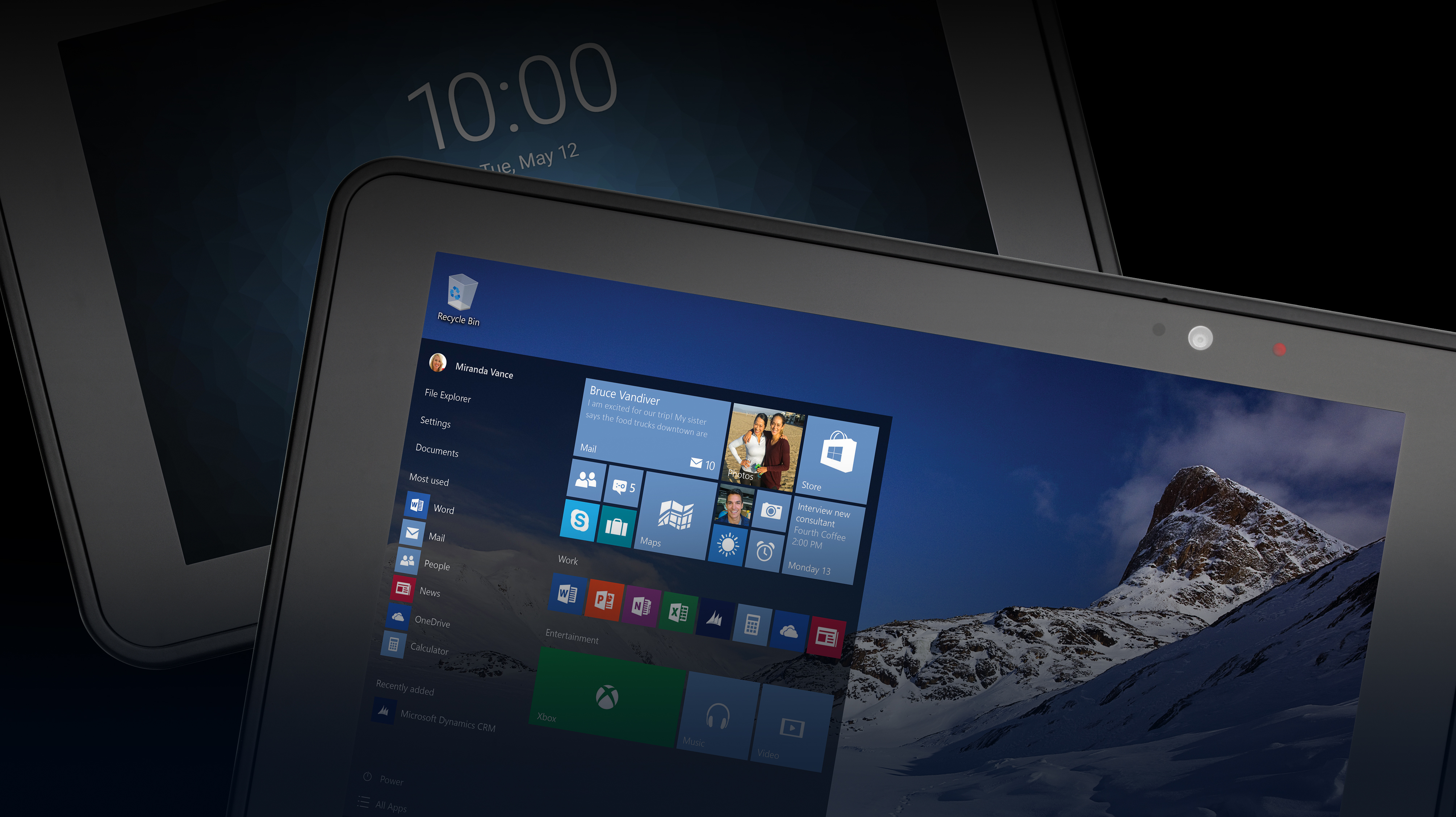 Sales Tools and Resources:
Android and Windows
81
Sales Enablement Tools
82